Spreadsheets
You will learn about some important features of spreadsheets, as well as a few principles for designing and representing information.
Online MS-Office information source: https://support.office.com/
Background
Electronic spreadsheets evolved out of paper worksheets.



Calculations were manually calculated and entered in columns and rows on paper often drawn with grids.
Making changes could be awkward:
Correcting errors
Attempting variations :
e.g., for a personal budget what would be the effect of living in a 1 bedroom vs. 2 bedroom apartment
e.g., going on a vacation to Vulcan, Alberta vs. going to Dubai, U.A.E.
e.g., how would my term grade change if I received a “B” vs. “B+” on the final exam
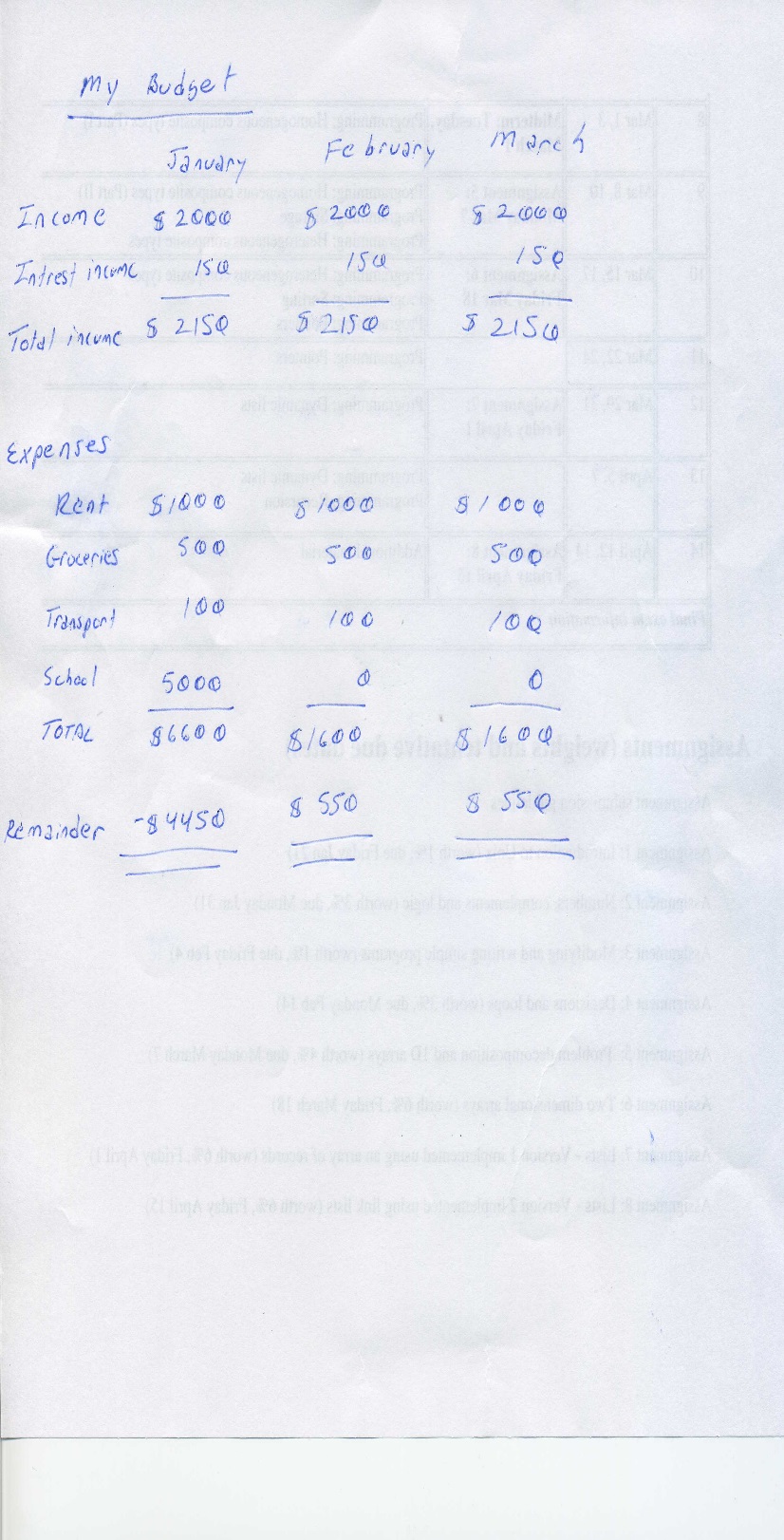 The First Spreadsheet
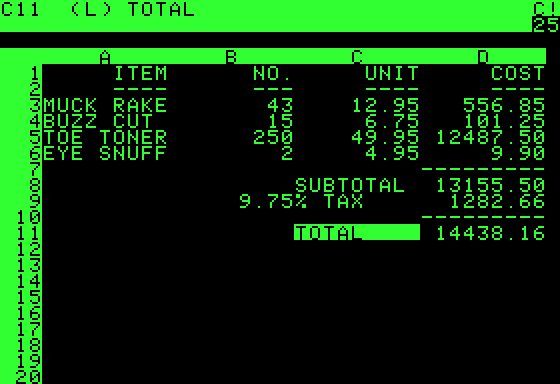 Early versions of electronic spreadsheets were primitive but could still automate calculations.
So popular Visicalc was “The software tail that wags (and sells) the personal computer dog.” – Ben Rosen (Compaq)
VISICALC for the Apple II computer:  Image from: http://www.cultofmac.com (last accessed Jan 2015)
Getting Started: Creating A New Blank SpreadSheet (Excel: “Workbook”)
Starting from Windows 7 (Similar to starting other programs):
Start button->All programs->Microsoft Office->Microsoft Excel 
Once Excel started, creating a new sheet:
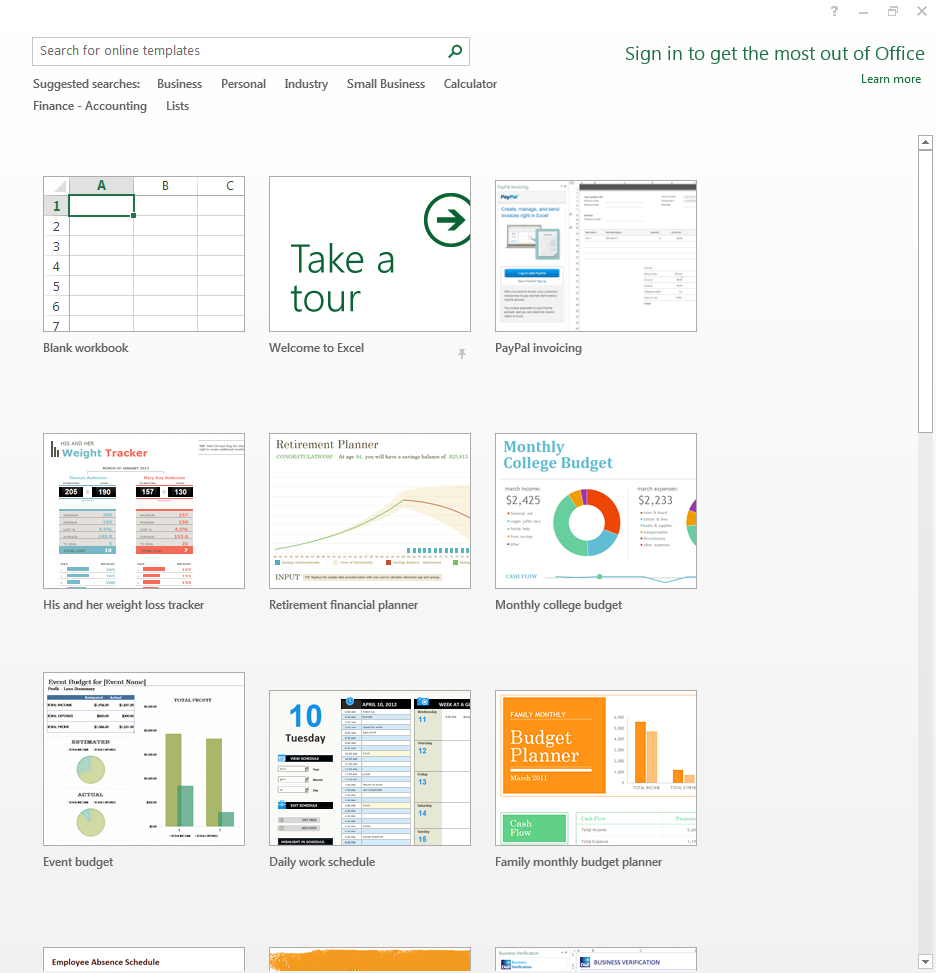 Templates
Pre-created spreadsheets for many types of problems
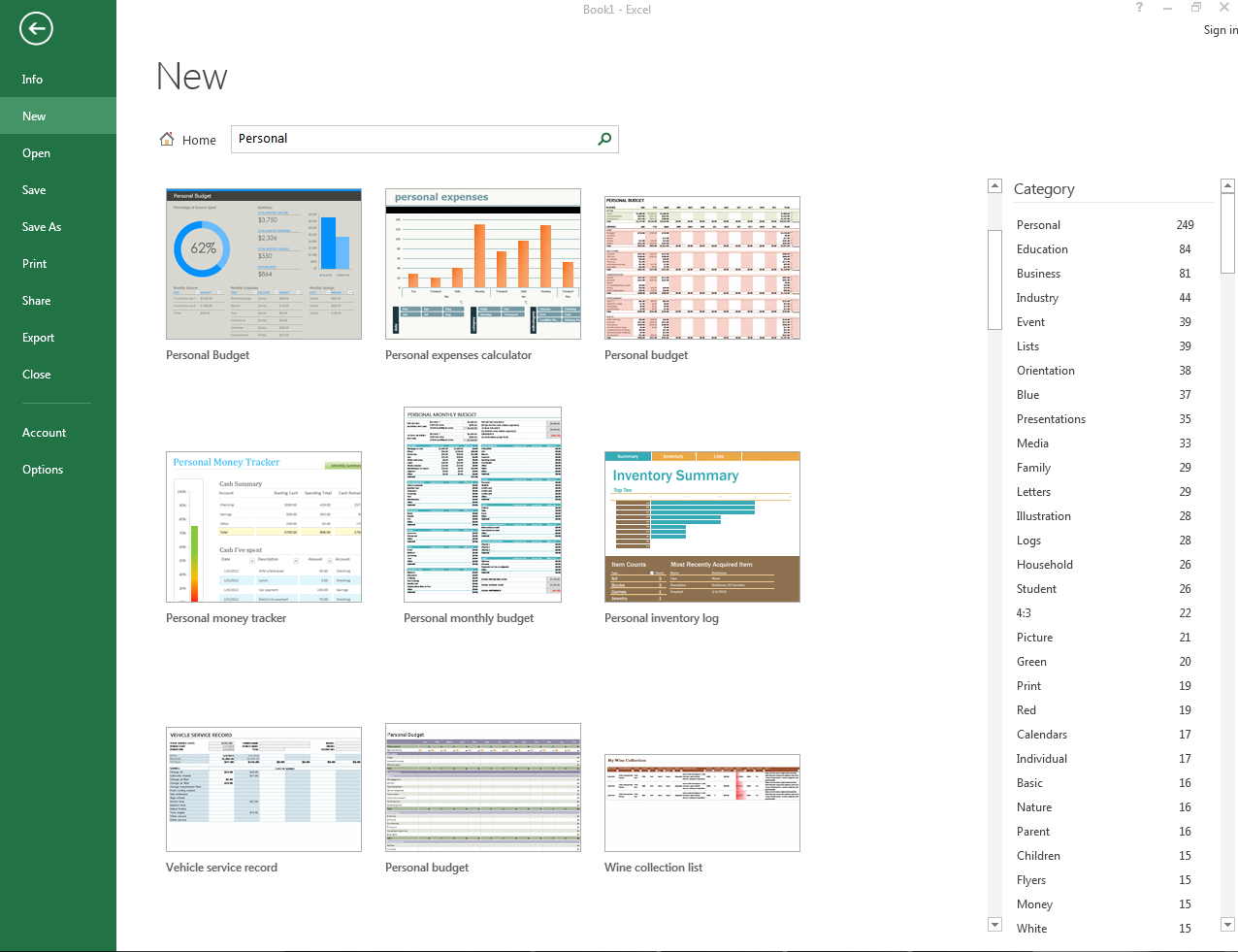 Example Template
Spreadsheets 101
Column headings
Coordinates of current cell
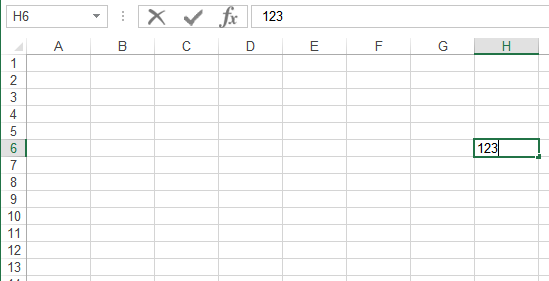 Row numbers
Current cell
Contents of current cell
The Excel Ribbon
Tabs are used to group related functions
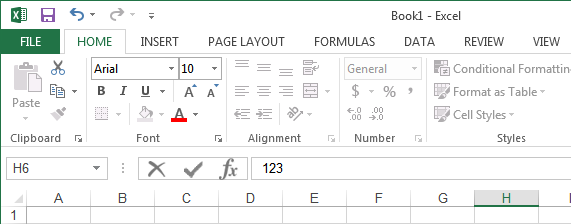 High Level View Of Each Tab
File **:
Functions associated with documents (creating, opening, saving, printing etc.)
Home (default) **:
Many of the most commonly used functions (such as formatting fonts, cells and numerical data)
Insert:
Tables, illustrations, apps, charts, graphs, text, and symbols
Page layout:
Page setup (many similar to print options) 
Formulas *:
Location and groupings of the pre-created built-in mathematical formulas
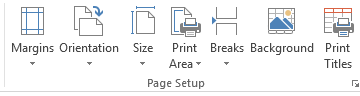 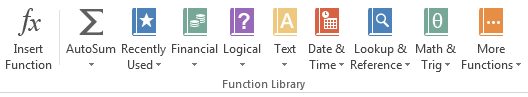 High Level View Of Each Tab  (2)
Data:
Arranging, organizing existing data (e.g., sort)
Review:
Spell checking, thesaurus, translation, adding comments, and change tracking
View (different views of the same data):
Workbook Views, Show, Zoom, Window, and Macros
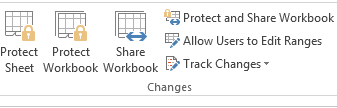 “Freezing” Panes: How/Why
Often used to lock the view so that crucial labels always stay onscreen regardless of which part of the sheet you are viewing
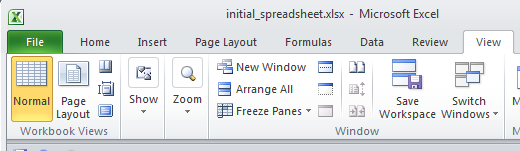 Freezing Panes: Effect On Example Spreadsheet
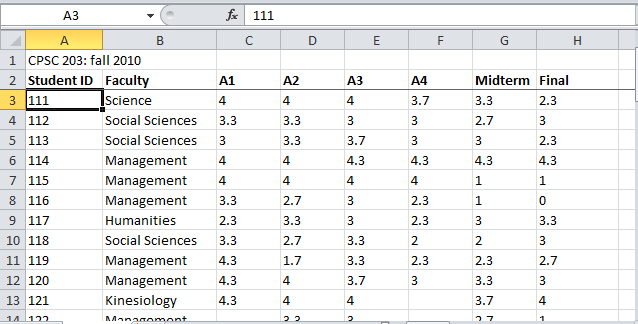 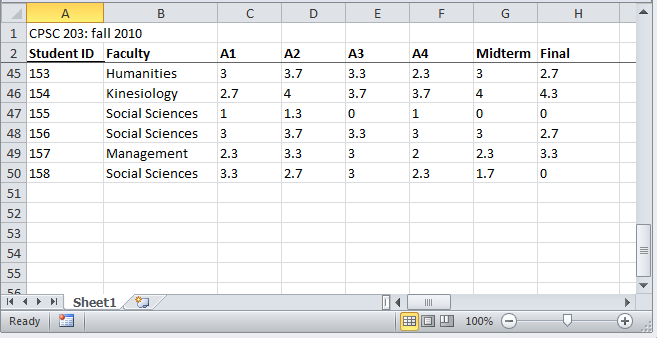 Customizing The Ribbon
Select the “File” Ribbon and then “options”
File -> Options
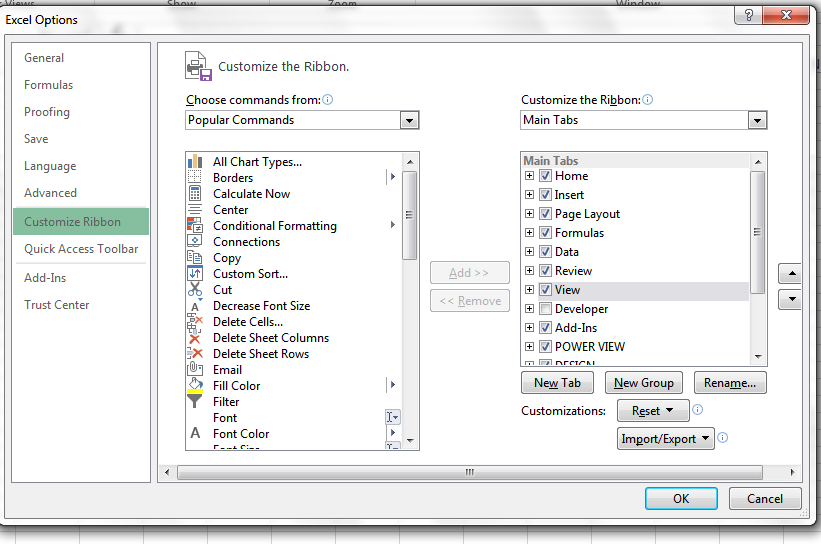 Saving Work
This feature is implemented in a similar fashion among the different MS-Office products
“Save”: save document under current name
“Save as”: allows the document to be saved under a different name
But additional information such as: ‘tags’ and ‘titles’ may be entered
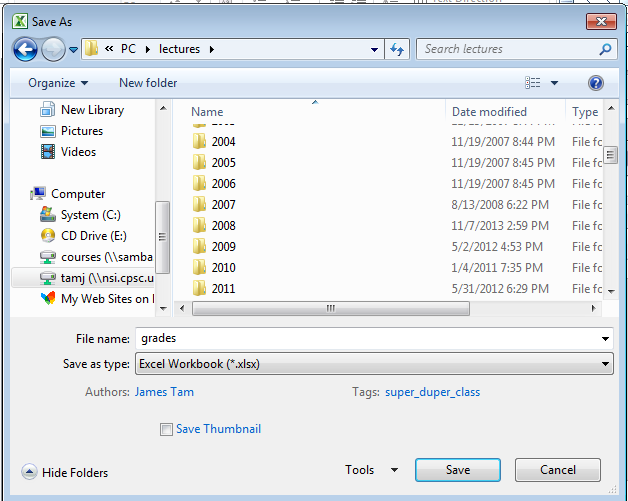 Example Using Tags
Separate from the file name but may still be used as search criteria
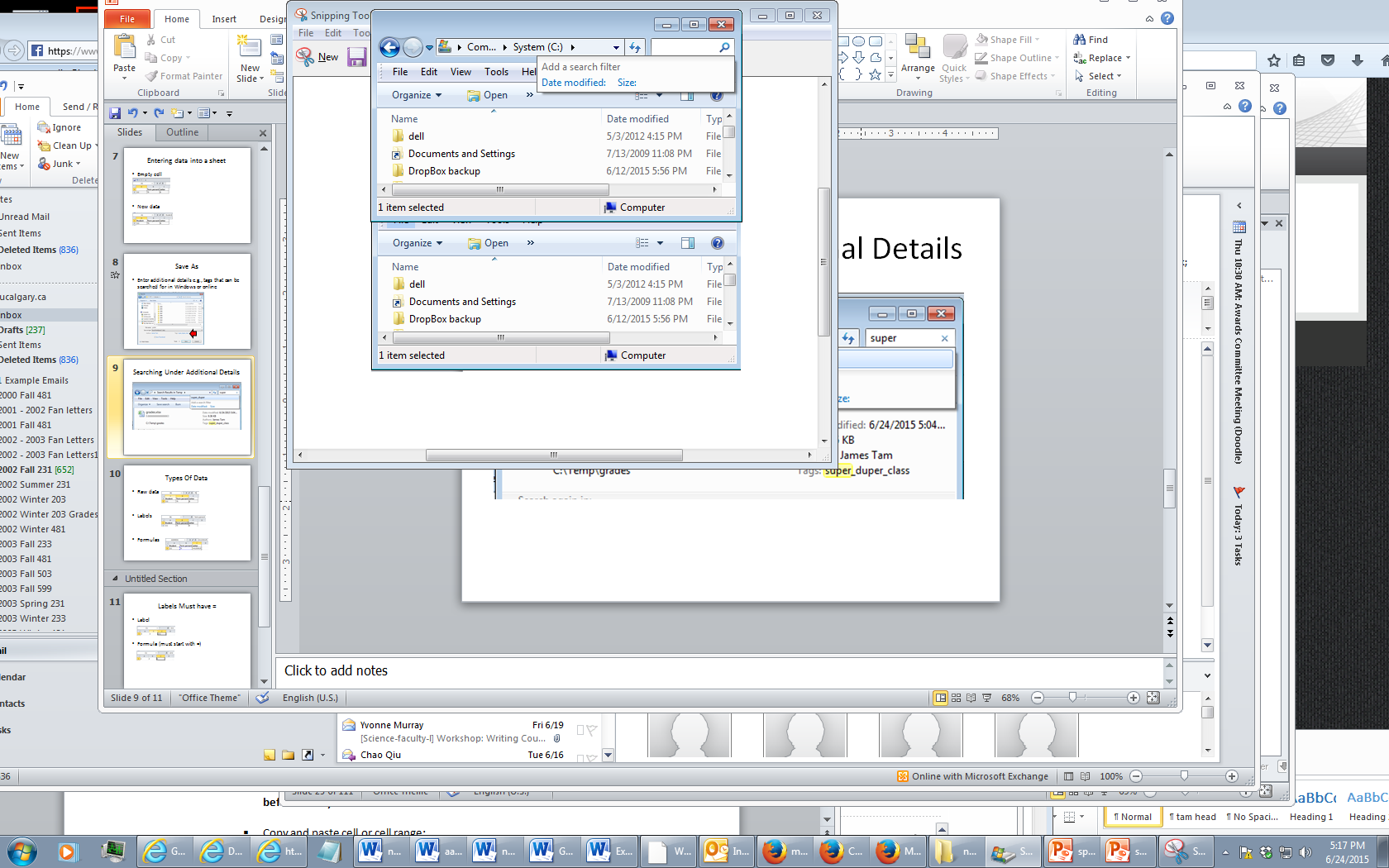 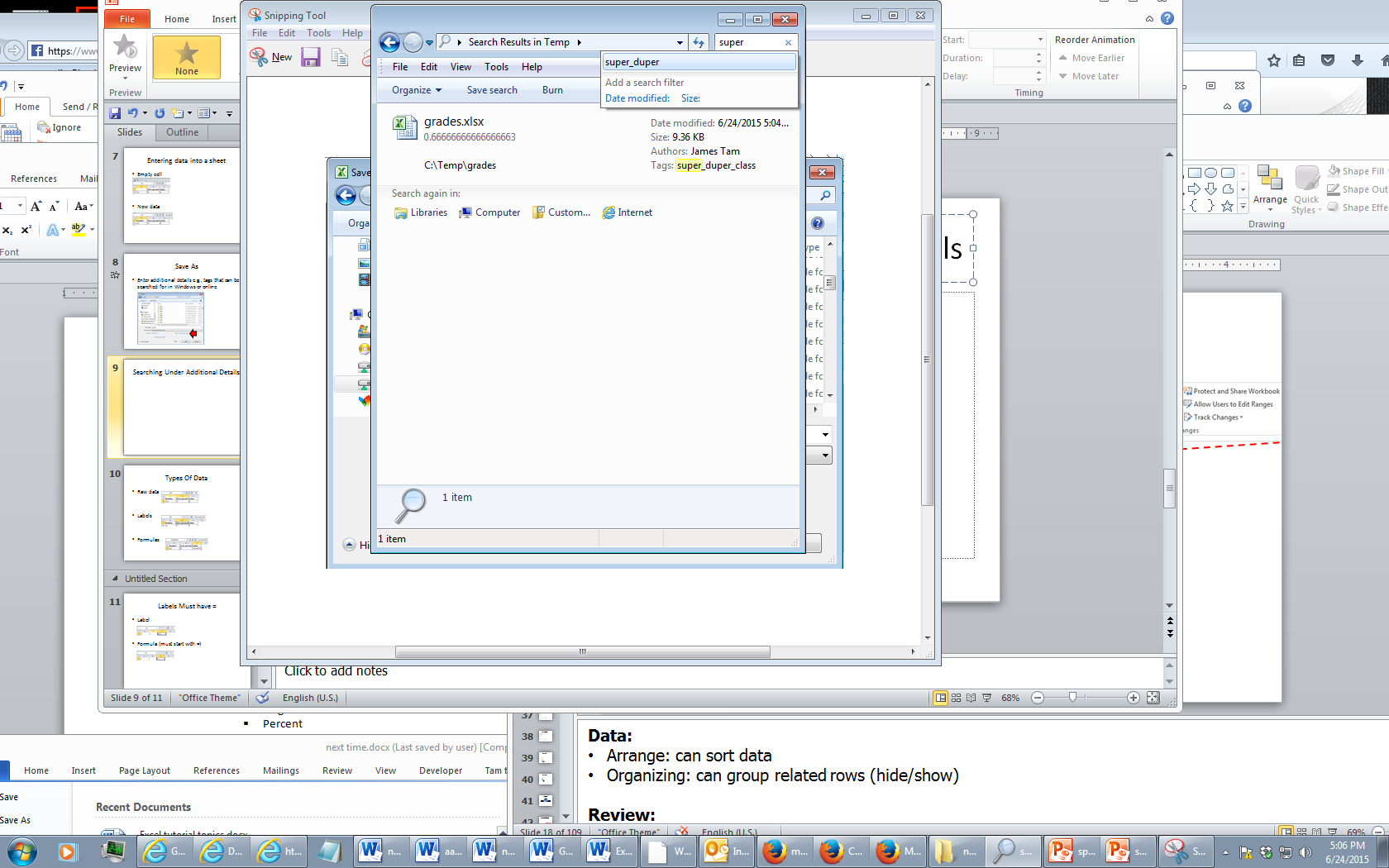 Entering Data
Click on cell to enter the data




Type in cell contents
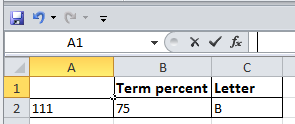 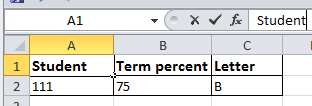 Contents Of A Cell: Types
Raw data: also referred to as ‘constants’



Labels: describe the contents of another cell



Formula: values derived from the raw data (e.g., calculations, lookup values)
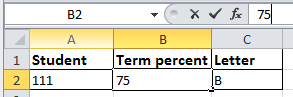 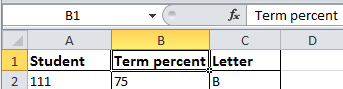 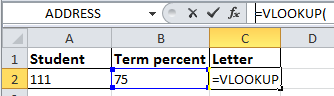 Specifying Formulas
In Excel all formulas must be preceded by the ‘=‘ symbol to distinguish it from a label
Example spreadsheet: 1_formulas
Label
 2 + 2


Formula
 = 2 + 2
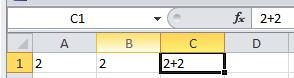 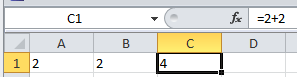 Basic Mathematical Operators
Example spreadsheet: 2_operators
Label Formulas
Similar to data unless the formula is very obvious to the reader of the spreadsheet (and not the author) label all parts.
Most of the time it won’t be obvious so label most everything.
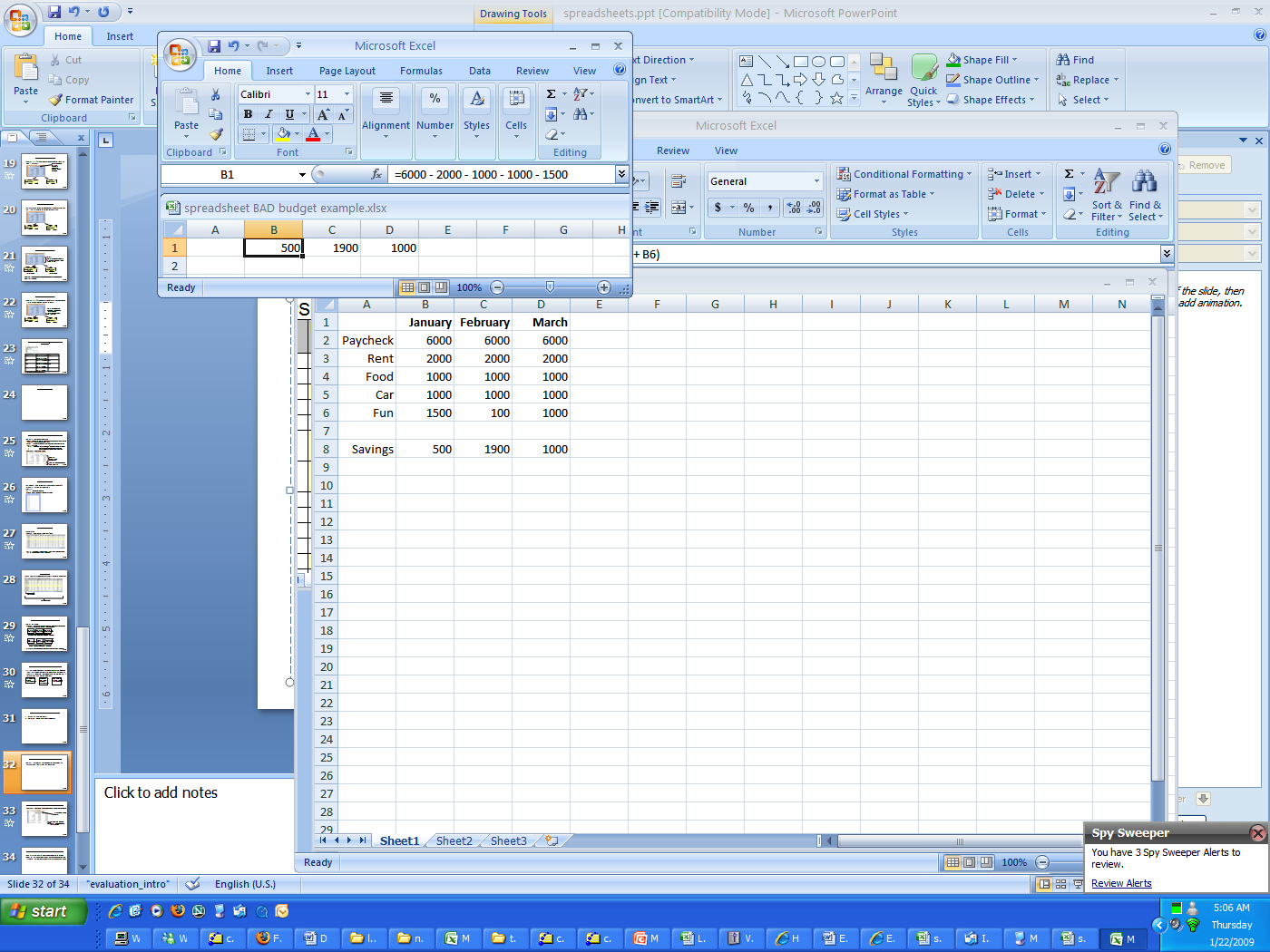 Previous Example: Explicitly Labeled Formulas
Whenever possible label the different parts of a calculation to make easier for the reader to interpret and understand how your calculations work.
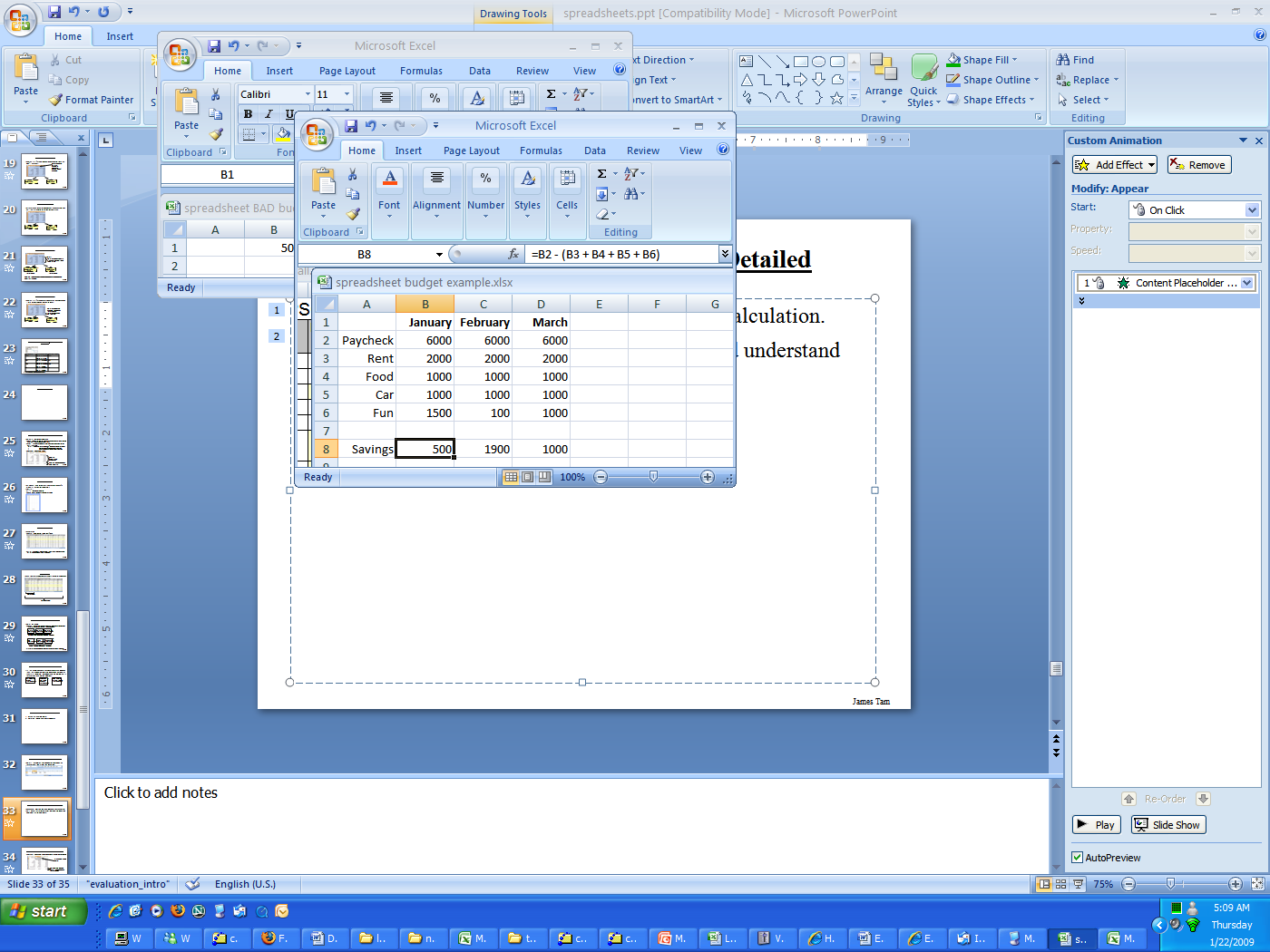 Designing Spreadsheets: Rules Of Thumb
Do not directly enter values as data that can be derived from other values (calculation example)
Example
Assignment grade (assume one assignment) = 4.2 (data in cell A2)
Exam grade (assume only one exam) = 3.3 (data in cell B2)
Term grade point =(A2*0.4)+(B2*0.6) OR enter 3.66?
4.2
3.3
=(A2*0.4)+(B2*0.6)
A2
B2
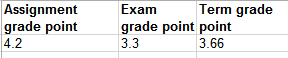 Designing Spreadsheets: Rules Of Thumb (2)
Do not directly enter values as data that can be derived from other values (example used to illustrate style, formula explained later)
10_extracting_connecting_text – details of string functions will be described later (just know now that text can also be derived)
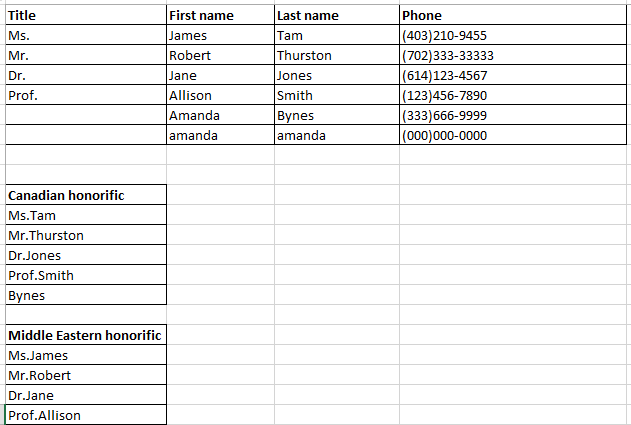 =CONCATENATE(A2,C2)
=CONCATENATE(A2,B2)
Designing Spreadsheets: Rules Of Thumb (3)
Label information so it can be clearly understood
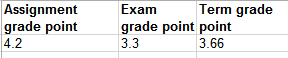 Designing Spreadsheets: Rules Of Thumb (4)
Never enter the same information more than once
Advantages: reduces size and complexity of the sheet, making changes can be easier.
Seems obvious? Not always
Example: What if the previous spreadsheet were used to calculate the grades for a class full of students?
Some would create the sheet this way:





Example spreadsheet: 3_grades_formulas
=(B2*0.4)+(C2*0.6)
=(B3*0.4)+(C3*0.6)
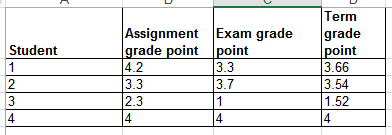 Etc.
Designing Spreadsheets: Rules Of Thumb (5)
Issues:
Clarity: What does the 0.4 & 0.6 refer to (sometimes not so obvious)?
Making changes: What if the value of each component (40% assignments, 60% exams) changed?
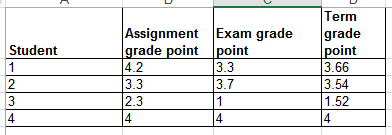 Etc.
=(B2*0.4)+(C2*0.6)
=(B3*0.4)+(C3*0.6)
Lookup Tables
As the name implies it contains information that needs to be referred to (“looked up”) in a part of the spreadsheet.
Can be used to address some of the issues related to the previous example:
Clarity
Entering the same data multiple times
=(B2*G2)+(C2*G3)
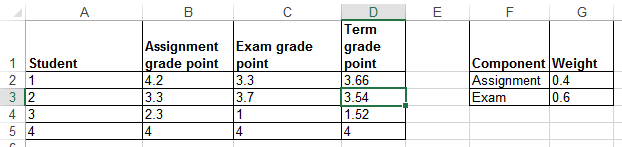 Mathematical Functions
As mentioned calculations must be preceded with an equals sign (actually an assignment operator) e.g., = 2 * 2
The formula can either be directly entered (custom formula) or you can use one of the pre-created ones that come built into the spreadsheet.
Example spreadsheet: 4_grades_lookup
=(D2+D3+D4+D5)/4
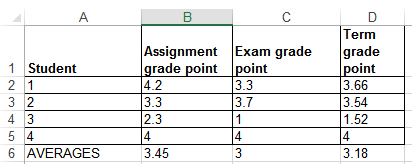 =AVERAGE(D2:D5)
Order Of Operation
When a series of operators from same level are encountered in a cell the expression is evaluated from in order in which they appear (left to right).
2 + 3 * 3	Equals 11
8 / 2 ^ 2	Equals 2
Autofill
Allows for a series (constant or addition by a constant amount) to be extended
E.g., The series “1, 2, 3” (can be extended to include “…4, 5, 6”)
Steps:
Highlight the cells containing the series to extend (selecting one cell just repeats the contents of that one cell).



Move the mouse pointer to the ‘handle’ at the bottom right
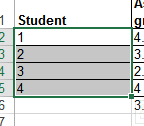 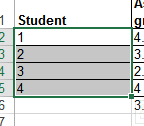 Autofill (2)
Drag the mouse as far down as you wish the series to be extended to.
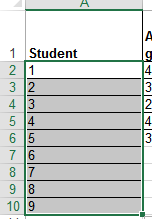 Extra practice: what would be the autofill result of:
2
1
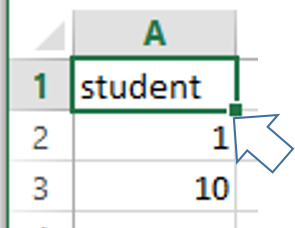 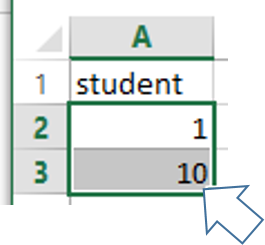 Worksheets
Each spreadsheet can consist of multiple worksheets.
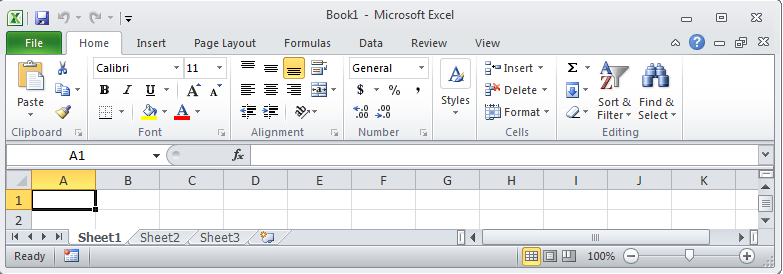 Create new worksheet
Worksheet
Spreadsheet
When To Use Multiple Worksheets
Rules of thumb:
When there are multiple sheets of related information, each group of information can be stored in it’s own worksheet (self contained)
Grades for lecture 01
(worksheet)
Grades for lecture 02
(worksheet)
Grades for lecture 03
(worksheet)
Grades for all sections(spreadsheet)
Budget for dad (worksheet)
Budget for mom
(worksheet)
Budget for sunny-boy
(worksheet)
Family budget (spreadsheet)
When Not To Use Multiple Worksheets
If the information consists of groups of unrelated information then the information about each group should be stored in a separate spreadsheet/workbook rather than implementing it a spreadsheet with multiple worksheets.
Daily calorie intake for dad (spreadsheet)
Expenses for the family business (spreadsheet)
Grades for mom (spreadsheet)
Referring To Other Worksheets
One worksheet can refer to information stored in another worksheet.
Example spreadsheet:
5_multiple_worksheet_example
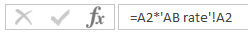 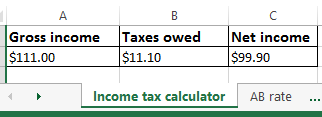 JT’s tip:
For examples like this you might want to take extra “in-class” notes
(It could be hard to understand the concepts at a level sufficient for the exam if you just look at the slides)
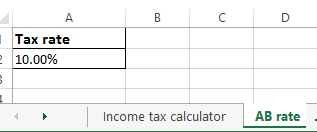 References Between Spreadsheets
In a fashion similar to using multiple worksheets, one spreadsheet can refer to information stored in another spreadsheet.
Example spreadsheets:
6A_multiple_spreadsheet_example 
6B_multiple_spreadsheet_example
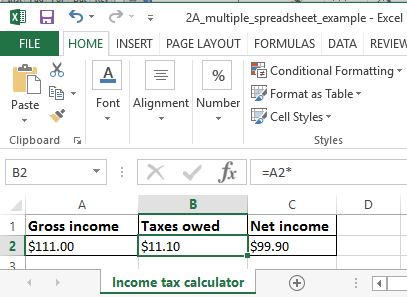 6A_multiple_spreadsheet_example
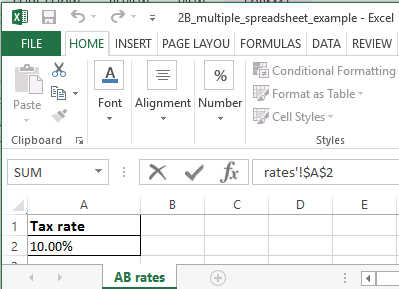 6B_multiple_spreadsheet_example
=A2*'[6B_multiple_spreadsheet_example.xlsx]AB rates'!$A$2
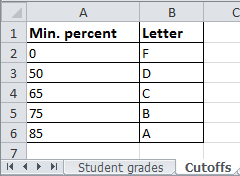 Why Use Cross References?
A typical reason why one worksheet may refer to another or one spreadsheet may refer to another is that the second worksheet or spreadsheet contains data that needs to be “looked up” (e.g., a lookup table)
Examples where cross reference lookups may be needed:
Grade cutoffs
Tax brackets
Product numbers (lookup a product number to get more information about the product)
Pre-Created Excel Formulas
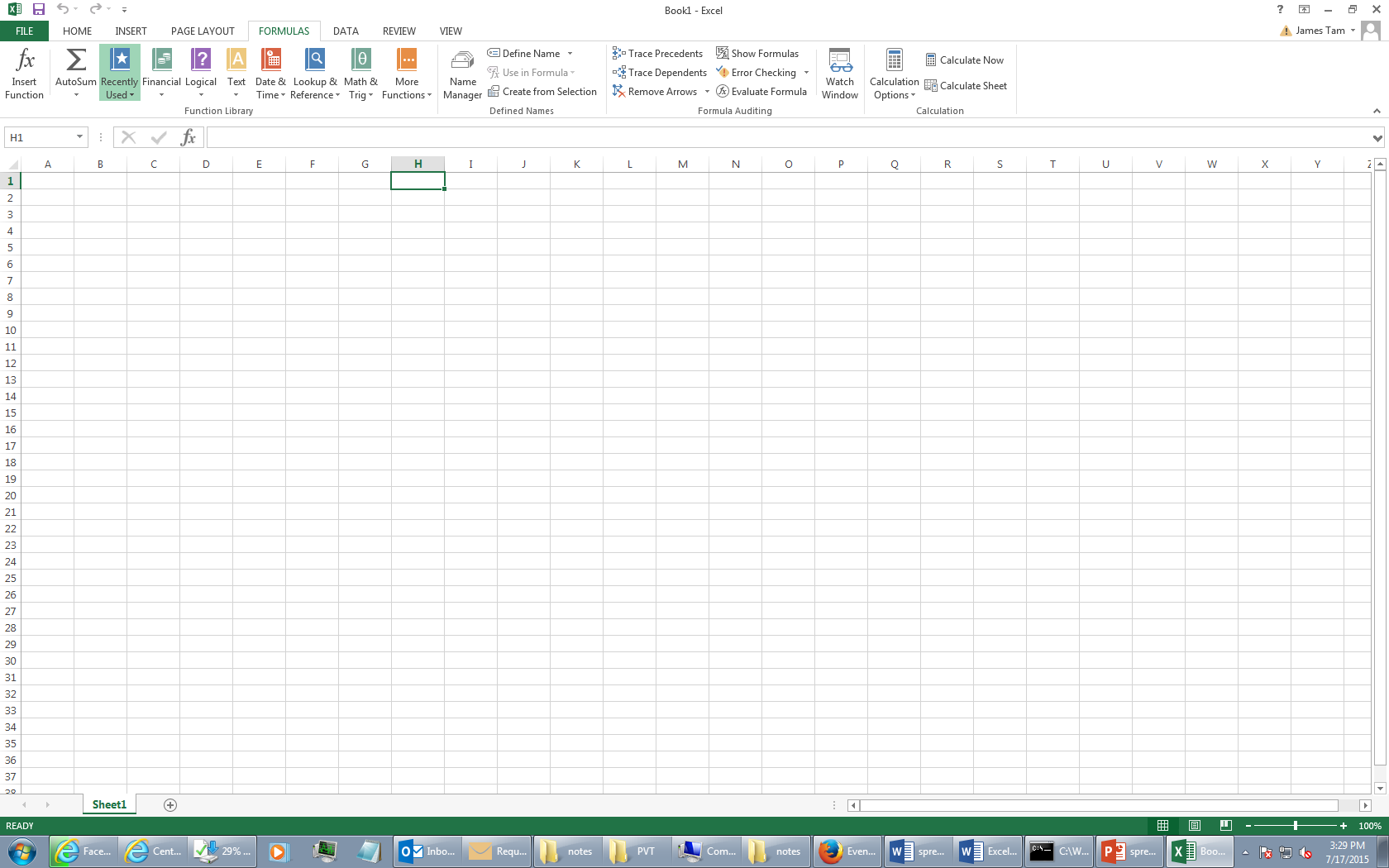 What Function Is Right For Your Situation?
Excel provides reminders.
Recall the location of built in functions.




Also Excel provides “name completion”
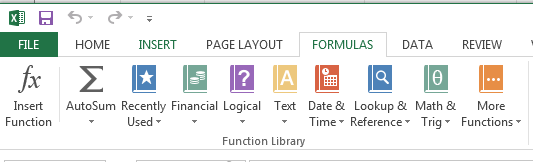 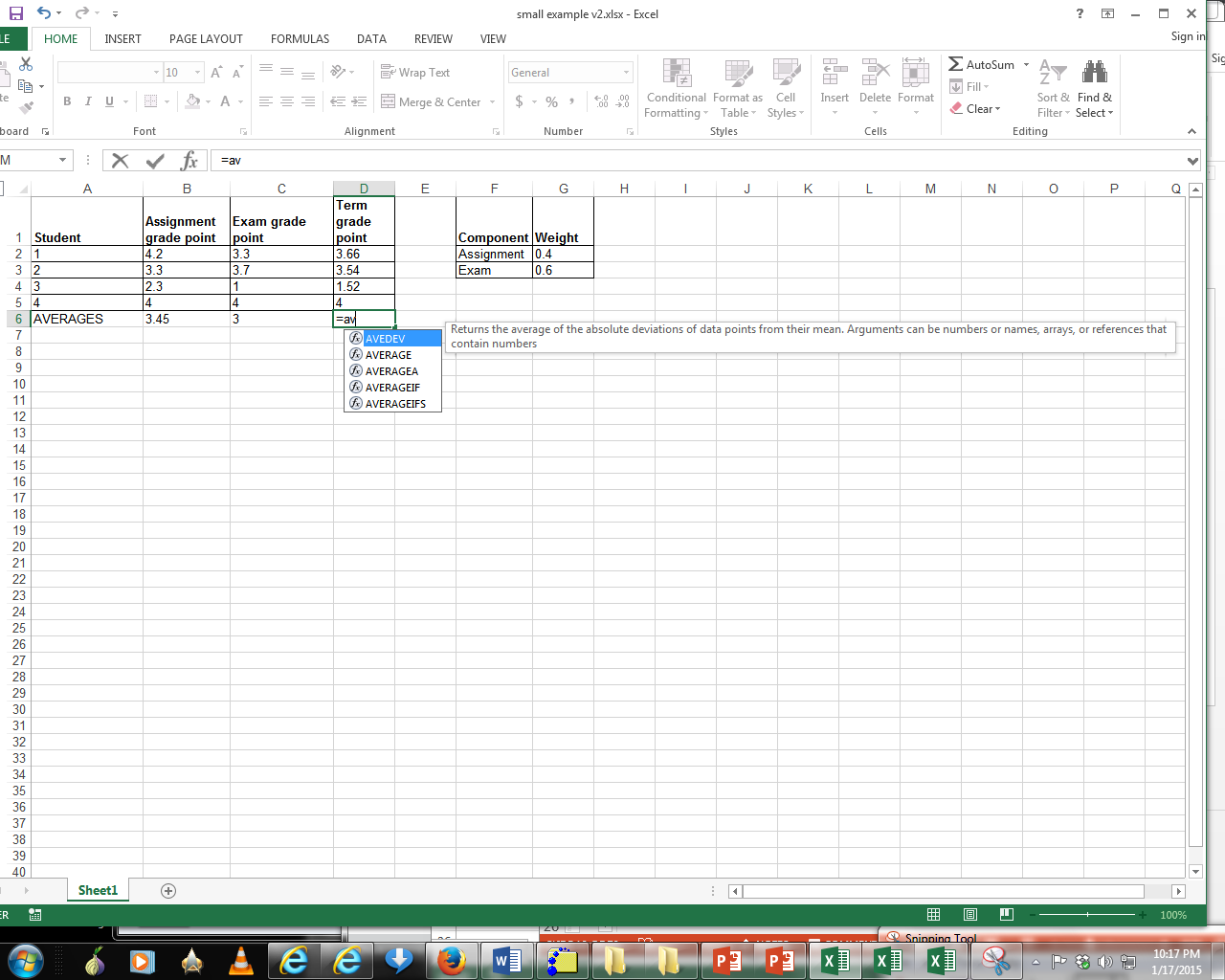 Input Format For Excel Functions
Required input is typically a range of cells
Format:=function(<start cell> : <end cell>)
Example:
=average(A1:A3)
Alternatively input may be fixed inputs (type data directly into the brackets)
=average(20,30,10)
=lower("Jim *the JeT* TAM")
Optional function arguments
Distinguished by the use of square brackets [option]
find(<find text>, <within text>, [<start position>])
Basic Statistics
Example spreadsheet:
7_basic_statistics  

Example formulas: sum(), average(), min(), max()
General usage:
Each formula requires as input a series of numbers
E.g., formula(1,2,3):
Sum = 6	,	=sum(1,2,3)
Average = 2	,	=average(1,2,3)
Min = 1	,	=min(1,2,3)
Max = 3	,	=max(1,2,3)
Basic Statistics (2)
The series of numbers can allow refer to a range of cells
formula(<start cell> : <end cell>)
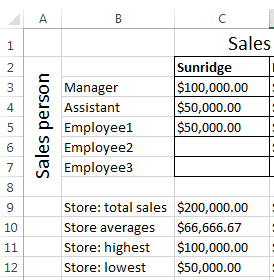 =SUM(C3:C7)
=AVERAGE(C3:C7)
=MAX(C3:C7)
=MIN(C3:C7)
Basic Statistics (3)
Ranges can span multiple rows and columns
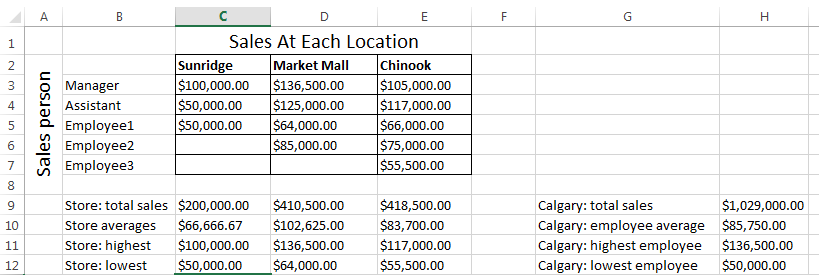 =SUM(C3:E7)
Counting Functions
All of these functions tally up the number of cells that do or do not contain a certain type of data e.g., numbers
General usage (all these formulas will require this information although one requires additional data).
function(<start cell range> : <end cell range>)

An array (list) of numbers can be the function argument but this is rare e.g., =COUNT(1,"A",2)
Example spreadsheet:
8_counting_functions
Counting Functions: Count()
Counts the number of cells within the specified range that contain numbers
https://support.office.com/en-US/article/COUNT-function-A59CD7FC-B623-4D93-87A4-D23BF411294C
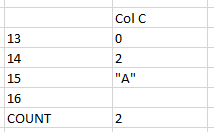 =COUNT(C13:C16)
Counting Functions: Counta()
Counta()
Counts the number of cells within the specified range that aren’t empty
https://support.office.com/en-US/article/COUNTA-function-7DC98875-D5C1-46F1-9A82-53F3219E2509
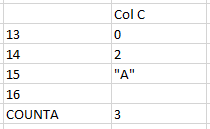 =COUNTA(C13:C16)
Counting Functions: Countblank()
Countblank()
Counts the number of empty cells within the specified range
https://support.office.com/en-US/article/COUNTBLANK-function-6A92D772-675C-4BEE-B346-24AF6BD3AC22
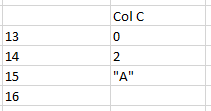 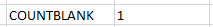 =COUNTBLANK(C13:C16)
String
A series of characters which include alphabetic characters, numeric digits and special characters such as space, punctuation or other symbols (#,$...).
String is another name for text
Excel String Functions
Functions that act on strings
Converting or changing alphabetic text 
Change text from one form to another
lower(), upper(), proper()
Processing text
Remove spaces
Trim()
Connecting text: 
connecting a string or a part of that string with another string e.g. title with surname or first name
concatenate()
Excel String Functions (2)
Extract selected portions of text: 
A specific number of characters from some position are to be extracted from a string e.g., area code or country code from a phone number
left(), right(), mid()
Searching text (useful support function when extracting text) 
Finds the starting position of one string within another string
find()
Functions That Convert Text
Example spreadsheet:
“9_converting_text” 

lower()
Converts non-lower case alphabetic characters to lower case
https://support.office.com/en-US/article/LOWER-function-3F21DF02-A80C-44B2-AFAF-81358F9FDEB4

upper()
Converts non-upper case alphabetic characters to upper case
https://support.office.com/en-US/article/UPPER-function-C11F29B3-D1A3-4537-8DF6-04D0049963D6

proper()
For alphabetic text it converts the letters to ‘proper’ format:
All letters are lower case except for the first letter of each word (which is capitalized)
https://support.office.com/en-US/article/PROPER-function-52A5A283-E8B2-49BE-8506-B2887B889F94
Functions For Extracting And Connecting Text
Example spreadsheet:
“10_extracting_connecting_text”
trim():
Removes leading or trailing spaces (ignores single spaces within text)
Format: trim(<string>)
Examples:
Trim("  james ")
Trim("a b ")

https://support.office.com/en-US/article/TRIM-function-410388FA-C5DF-49C6-B16C-9E5630B479F9

concatenate(): 
Connects two or more strings
Format: concatenate(string1, string2…)      
A string can be fixed e.g., concatenate(“wa”,”sup”) or the address of a cell e.g., concatenate(A1,”!”) 
https://support.office.com/en-US/article/CONCATENATE-function-8F8AE884-2CA8-4F7A-B093-75D702BEA31D
Functions For Extracting And Connecting Text (2)
left():
Extracts the specified number of characters from  the left side of the specified string.
Format: left(<string>, <length>)
String: the source string to extra characters from
Length: the number of characters to extract
https://support.office.com/en-US/article/Left-Function-D5897BF6-91F5-4BF8-853A-B63D7DE09681
Examples: 
=left("Foo bar",2)
=left("Foo bar",0)
=LEFT("Foo",10)
Functions For Extracting And Connecting Text (3)
right():
Extracts the specified number of characters from the right side of the string
Format: right(<string>, <length>)
https://support.office.com/en-US/article/Right-Function-C02A18A8-B224-437E-AABA-1B785C6C61BF
Examples:
=RIGHT("Foo!bar",2)
=RIGHT("Foo",10)
Functions For Extracting And Connecting Text (4)
mid():
Starting at the specified position, the function extracts the specified number of characters from the string
Format: mid(<string>, <start>, <length>)
String: the source string to extra characters from
Start: the position in the string in which extraction should begin
Length: the length of the sub-string to extract (sub-string begins at the position specified with the ‘start’ argument)
https://support.office.com/en-US/article/Mid-Function-427E6895-822C-44EE-B34A-564A28F2532C
Examples:
=MID("not too hot",2,4)
=MID("not too hot",8,55)
=MID("not too hot",0,5)
=MID("not too hot",7,0)
Functions For Extracting And Connecting Text (5)
find():
Finds the starting position of one string within another string
Format: 
find(<find text>, <within text>, [<start position>])
Find text: search for the first occurrence of the find text within the within text
Within text: the string on which the search is performed
Start number (optional): the position of the ‘within text’ that you want the search to being
https://support.office.com/en-US/article/FIND-function-06213F91-B5BE-4544-8B0B-2FD5A775436F
Examples: 
=FIND("me", "james")
=FIND("la","fa-la-la-la-la")
=FIND("la","fa-la-la-la-la",6)
=FIND("x","XYZ")
Combinations: Find(), Mid()
The return value of one function can be used as the argument of another function.
Consider this example
Cell A10 contains the string “Apt #709, 944 Dallas Dr. NW”
You wish to extract the apartment number information #ddd into a substring
Assume that apartment numbers are always preceded by the number sign #
Also you assume that apartment numbers are three digits in length
You cannot make assumptions about the information that precedes the number sign (zero to ‘infinity’)
Find() can be use to determine the start location of the apartment in the string
FIND("#",A10)
The start position of the apartment information can be used as one of the arguments for an extraction function
Combinations: Find(), Mid(): 2
=MID(A10,   ,4)
But you can’t always assume that the apartment information begins at position five.
“Apt #709, 944 Dallas Dr. NW”
“#123, 4944 Dalton Dr NW”
So the return value from find() must be used to first determine the location of the apartment information.




Next this information is used as one of the arguments for the mid(), string extraction function.
All together: “=MID(A10,FIND("#",A10),4)”
5
FIND("#",A10)
5
=MID(A10,   ,4)
Why Bother?
When would you ever use Excel functions this way?
Sometimes the data has already been entered into the sheet 
 Data may combine fields or include extraneous information:
403-123-4567 (postal code and phone number combined, dash)
(403)111-2222 (as above but adds additional brackets)
Labor saving
Retyping a large dataset may be time consuming
Solve the problem once and then reuse (copy and paste) the trimming formula wherever else it is needed
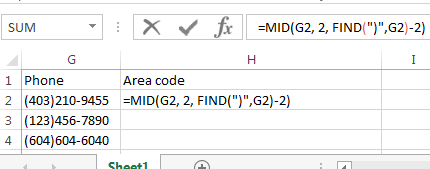 Why Bother? (2)
Different views of the same data may be needed (from an earlier example sheet): 10_extracting_connecting_text




In Canada the proper greeting will be “Dr. Jones”
=CONCATENATE(A2,C2)



In other countries the proper greeting will be “Dr. Harry”
=CONCATENATE(A2,B2)
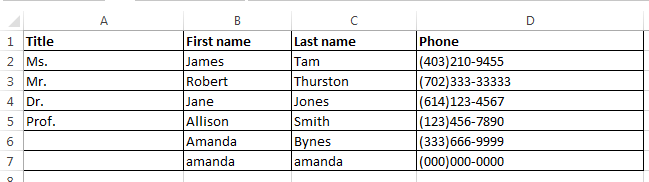 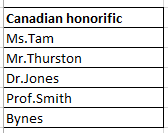 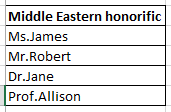 Why Bother? (3)
It may useful to be familiar with these functions for the future! 
Job interviews, the exams, the bonus feature of A2 ;)
Lecture Exercise #1: String Functions
Lecture Exercise #1: String Functions
Lecture Exercise #2: Tracing String Functions
Lecture Exercise #3: String Functions (You Do)
Date And Time Functions
Example spreadsheet:
“11_date_time”
today()
Displays the current date (month/day/year) e.g., 07/15/2015
now()
Displays the current date (as above) and time (hour/minute with a 24 hour clock) e.g., 18:42
Both: determine the time/date based on the settings of the computer on which the worksheet is run.
Updates occur when the files is opened or when the spreadsheet recalculates new values.
‘If-Else’ (Branching)
Grade point >= 1.0
Function returns one value if a condition has been met.
“If condition met do an action”
Function can return another value if the condition hasn’t been met.
“Else if the condition not met do another action”
Boolean (logic): either true or false that the condition was met
True
False
“Passed”
“Failed”
Applying Branches: Grade Example
In column ‘E’ the sheet will display “Pass” if term grade point is 1.0 or greater “Fail” otherwise.
Example spreadsheet: 12_if_else_pass_fail
Condition
Action: condition true
=IF   (D2>=1,   "Pass",   "Fail")
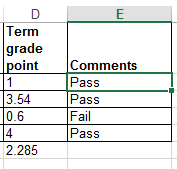 Action: condition false - “else case”
Format: If-Else
Format:
=if (<condition to check>, 
     <return value: condition true>, 
     [<return value: condition false>])

Example:
=IF(D2>=3, "Pass", "Fail")

Note: the return value is not limited only to text
https://support.office.com/en-US/article/IF-function-69aed7c9-4e8a-4755-a9bc-aa8bbff73be2?CorrelationId=6aeb3056-a94b-47ac-af6e-90dff250a029
Comparators
If: Specifying Only The True Case
If only a return value for the true case has been specified:
When the condition has not been met (false that the condition has been met) i.e.,  “Has the student passed the course?”…literally the text “FALSE” will be displayed.
No spreadsheet example has been provided because this implementation is incorrect
To see the result you can edit the previous sheet and just delete the false case “Fail” message (‘Column E’ data).
=IF(D2>=1,"Pass")
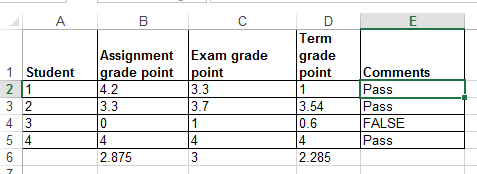 If: Specifying Only The True Case (2)
Consequently: 
Even if a specific return value is desired only for the ‘if condition case’ (true that the condition has been met) 
Something, even an empty message, should be specified for the ‘else case’ (false that the condition has been met).
Previous example: amended
Example spreadsheet: 13_if_pass_only
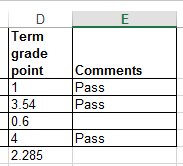 =IF(D2>=1,"Pass","")
Nested Conditions
Conditions that are dependent upon or are affected by previous conditions.
‘Nesting’ refers to conditions that are ‘inside of other conditions’
Example (assume that the respondent previously indicated that his or her birthplace was an Alberta city)
Select the AB city in which you were born
Airdrie
Calgary
Edmonton
	…
Selecting Airdrie excludes the possibility of selecting Calgary 
Cities listed later are ‘nested’ in earlier selections)
Nested Conditions (2)
Applies when different conditions must be checked but at most only one applies (exactly 0 or 1 conditions can be true)
Example:
Display “Perfect” if grade point is 4.0 or greater
Display “Excellent” if grade point is 3.0 or greater but less than 4.0
Display “Adequate” if grade point is 2.0 or greater but less than 3.0
Display “Pass” if grade point is 1.0 or greater but less than 2.0
Otherwise display “Fail”

Example spreadsheet: 14_nested_if_grades
Previous Grade Example: Specifying Conditions
“Perfect”
GPA >= 4.0?
True
False
Nesting
Later conditions are described as being ‘nested’ within earlier conditions
The GPA cases for 3.0, 2.0, 1.0 are described as being ‘nested’ within the 4.0 case (only checked if the previous case proves to be false)
“Excellent”
GPA >= 3.0?
True
False
“Adequate”
GPA >= 2.0?
True
False
“Pass”
GPA >= 1.0?
True
False
“Fail”
Nested “If’s”
Format:
=IF(<condition to check>,<return: true>,[<return: condition false>])



Example:
=IF(D5>=4,"Perfect",                                      )
Another if-check
if (<condition to check>, <return: true>, <return: false>)
IF(D5>=3,"Excellent","")
Previous Example: Initial Cases
If GPA >=  4.0 “Perfect”, if 3.0 <= GPA < 4.0, “Excellent”
TRUE >= 4.0
TRUE >= 3.0
FALSE >= 4.0
Previous Example: Nested Solution
T
=IF(D2>=4,"Perfect",
   IF(D2>=3,"Excellent",
     IF(D2>=2,"Adequate",
       IF(D2>=1,"Pass",                    
         "Fail"))))
F
=IF(D2>=4,"Perfect",IF(D2>=3,"Excellent",IF(D2>=2,"Adequate",IF(D2>=1,"Pass","Fail"))))
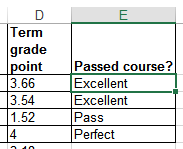 Lookup Tables
Can (should/must) be employed instead of many nested IF’s.
Easier to enter, update, understand.
Requirements of previous example:
0 <= GPA < 1: Fail
1 <= GPA < 2 : Pass
2 <= GPA < 3 : Adequate
3 <= GPA < 4 : Excellent
GPA >= 4       : Perfect
Previous solution:
=IF(D2>=4,"Perfect",IF(D2>=3,"Excellent",IF(D2>=2,"Adequate",IF(D2>=1,"Pass","Fail"))))
Lookup Functions
The lookup functions that will be covered this semester will be used in conjunction with a lookup table or tables.
Two lookup functions covered include:
LOOKUP()
VLOOKUP()
(Not that the ‘IF’ is not classified as a lookup function!)
For a complete list of lookup functions in Excel:
https://support.office.com/en-US/article/Lookup-and-reference-functions-reference-8aa21a3a-b56a-4055-8257-3ec89df2b23e
LOOKUP
https://support.office.com/en-US/article/LOOKUP-function-446D94AF-663B-451D-8251-369D5E3864CB
Typical use:
Looking up a value from one column (“a vector”)
Return a value from another column (“a vector”)
(According to Microsoft): if you want to look up values from multiple columns (“an array”) then the VLOOKUP function should be used instead of LOOKUP.
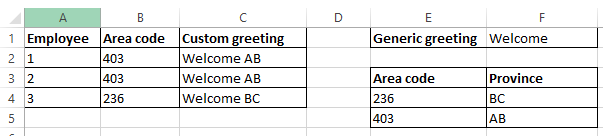 =CONCATENATE(F1, LOOKUP(B2,E4:E5,F4:F5))
LOOKUP(B2,E4:E5,F4:F5)
LOOKUP (2)
Format:
 LOOKUP(<Lookup value>, 
        <Lookup column (vector) Start : End>,
        <result column (vector) Start : End>)
LOOKUP (3)
Example spreadsheet: 15_lookup




Row 2 data
=LOOKUP(D2,            D11:D15,         E11:E15)
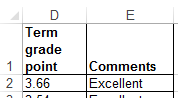 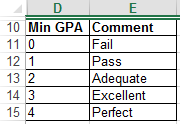 Cell: 
Contains value to find in table e.g., a grade point
Lookup column:
Start : End 
cell coordinates
Result column:
Start : End
Cell coordinates
LOOKUP (4)
=LOOKUP(D3,D11:D15,E11:E15)
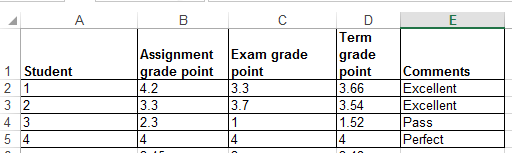 D
E
11
12
13
14
15
>3.54?
>3.54?
>3.54?
>3.54?
 Backup and use this value Return “Excellent”
>3.54?..Yes!
LOOKUP table Values must be sorted in ascending order
LOOKUP: Multi-Column Lookup Table
Name of example spreadsheet: 16_lookup_multiple_columns
Lookup table
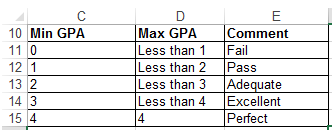 LOOKUP function
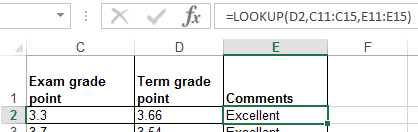 VLOOKUP
A more complicated (but more powerful) version of  a lookup function.
https://support.office.com/en-US/article/VLOOKUP-function-0BBC8083-26FE-4963-8AB8-93A18AD188A1
Format:
VLOOKUP(<Lookup value>, 
        <Lookup table  Start : End>,  
        <Lookup table Column specifying the return value>,  
        [<Exact match required?>])
Example:
=VLOOKUP(D2,		      D11:E15,	               2)
Lookup table:
Column value to return 
(1 = first col. ‘D’, 
 2 = second col. ‘E’)
Cell: 
Contains value to find in table e.g., a grade point
Lookup table:
Start : End 
cell coordinates
VLOOKUP: Previous Example
=VLOOKUP(D2,D11:E15,2)
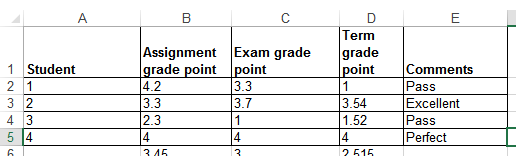 D
E
11
12
13
14
15
Example spreadsheet: 17_vlookup
VLOOKUP: Multi-Column Lookup Table
Name of example spreadsheet: 18_vlookup_multiple_columns
Lookup table
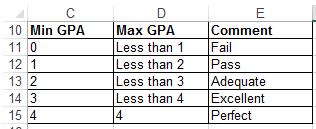 Lookup function
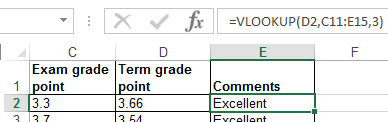 VLOOKUP: Optional Value = TRUE (True = Approximate matches allowed)
VLOOKUP(=VLOOKUP(D2,D11:E15,2,TRUE))
TRUE (works like LOOKUP so values must be sorted)
Look for an approximate match.
If an exact match is not found, the next largest value that is less than lookup value is returned. 
If T/F value is omitted then the function assumes a ‘TRUE’ value.
GPA = 3.54
>3.54?
>3.54?
>3.54?
>3.54?
 Backup and use this value Return “Excellent”
>3.54?..No!
VLOOKUP: Optional Value = FALSE (False = Approximate matches Not allowed, exact matches required)
VLOOKUP(=VLOOKUP(D2,D11:E15,2,FALSE))
FALSE:
Looks only for an exact match
If a match is found then the value at the specified location is returned.
Else if no match is found the an error message is displayed.






Table values do not have to be sorted.
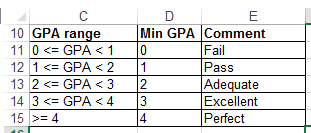 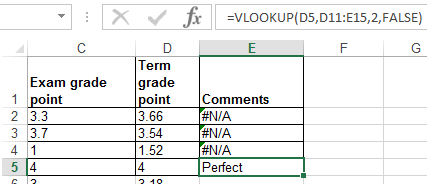 VLOOKUP: Optional Value = TRUE/FALSE
TRUE
Use when looking a value in a range of values (must be in ascending order) E.g. grades, tax brackets





FALSE:
Use when there is an exact value to lookup (order is not important) e.g., SIN numbers, product ID number
[Speaker Notes: Not in order]
Example: Sensible Use Of False/VLOOKUP
Name of example spreadsheet: 19_vlookup_false
Reminder:
Use when exact matches are required
Lookup table does not have to be sorted
Lookup table
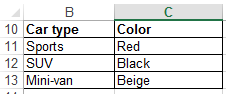 Lookup function
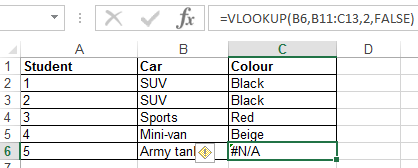 Looking Values: If Function Vs. Lookup Functions
Multiple If’s: 
Can be used if there are only a handful of conditions to check (rule of thumb: 2 – 3 max e.g., 2 conditions)


Complex and error prone for anything else (e.g. 5 conditions) 


Lookup functions
Steeper learning curve (but a “one-time investment”)
Once learned the formulas are simpler (no nesting) and less error prone
=IF(D2>=3, "Honors",IF(D2>=0, "Pass","Fail"))
=IF(D2>=4,"Perfect",IF(D2>=3,"Excellent",IF(D2>=2,"Adequate",IF(D2>=1,"Pass","Fail"))))
=VLOOKUP(D2, D11:E15, 2)
When To Use The If-Function
When multiple conditions must be checked
Combined with the logical operators (typically AND, OR although NOT may also be used)
Logical Operations In Excel
The basic logical operations: AND, OR, NOT can be invoked as functions in Excel
All function inputs can only be a True or False value.
Format:
AND(<True or False>,<True or False>...)
OR(<True or False>,<True or False>...)
NOT (<True or False>)

Examples (spreadsheet name: 20_logic
AND(C1>=45,D1="John Smith")   # Requires all
OR(C1>=0,D2>=0)    # Requires at least one
NOT(AA12) # AA12 Must contain a logical: TRUE, FALSE Value
Logic And IF’s: Example
The honor roll for each semester requires that grade point is 3.7 or greater and a full load of at least 5 courses must be taken.
AND Example: Honor roll
Signify when a student has met the honor roll requirements with an “H”, blank cell otherwise.





Example spreadsheet: 21_if_logic
=IF(AND(B5>=3.7,C5>=5),"H","")
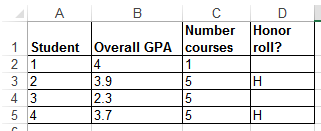 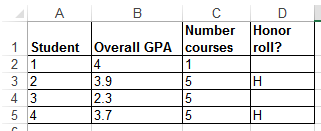 Logic And IF’s: Example (2)
OR Example: Hiring if  at least one requirement met (work experience of 5+ years, grade requirement of 3.7 or higher)
E12
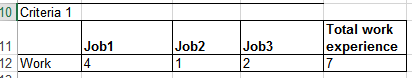 =IF(OR(E12>=5,G16>3.7),"1+ requirement met","")
G16
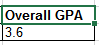 Lecture Exercise #4: Branching (And Other) Functions
Conditional Counting Functions
Increases a tally count if one or conditions have been met
COUNTIF(): count if a particular condition has been met
COUNTIFS(): count if all conditions have been met
Counting Functions Based On Conditions: Countif()
Counts the number of cells that meets a particular requirement
https://support.office.com/en-US/article/COUNTIF-function-E0DE10C6-F885-4E71-ABB4-1F464816DF34
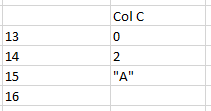 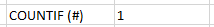 =COUNTIF(C13:C16,">0")
Counting Functions Based On Conditions: Countif(), 2
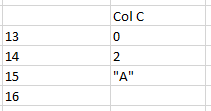 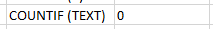 =COUNTIF(C13:C16,"B")
Counting Functions Based On Conditions: Countifs(), 3
Can be used when multiple requirements must be met:
Counts the number of cells that meets all in a series of multiple requirements
https://support.office.com/en-US/article/COUNTIFS-function-DDA3DC6E-F74E-4AEE-88BC-AA8C2A866842
Format:
=countifs(
  <range 1>, <criteria 1>,
  … <optional additional range>, [<optional additional 
    criteria>])
Example spreadsheet: 22_conditional_counting_formulas
=countifs(A1:A10,"A", B2:B7, ">=100")
Counting Functions: Countifs(), 4
Col D
Col C
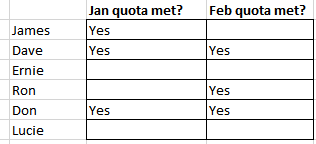 14
15
16
17
18
19
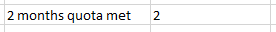 Specify: count number of employees that met the 
quota for both months
Conditional Formatting
A very practical example of how conditional branching “if’s” can be applied.
Use of conditional formatting will be covered in tutorial.
Methods Of Referring To Cells
Absolute: 
The formula won't change if you copy/cut and paste the formula or if the spreadsheet changes in size
Relative
The formula changes depending how far that the formula is moved or how much the spreadsheet is changed in size.
Absolute Reference
When a reference to an cell or range of cells doesn’t change when the contents of a cell or cells is copied or the sheet changes in size.
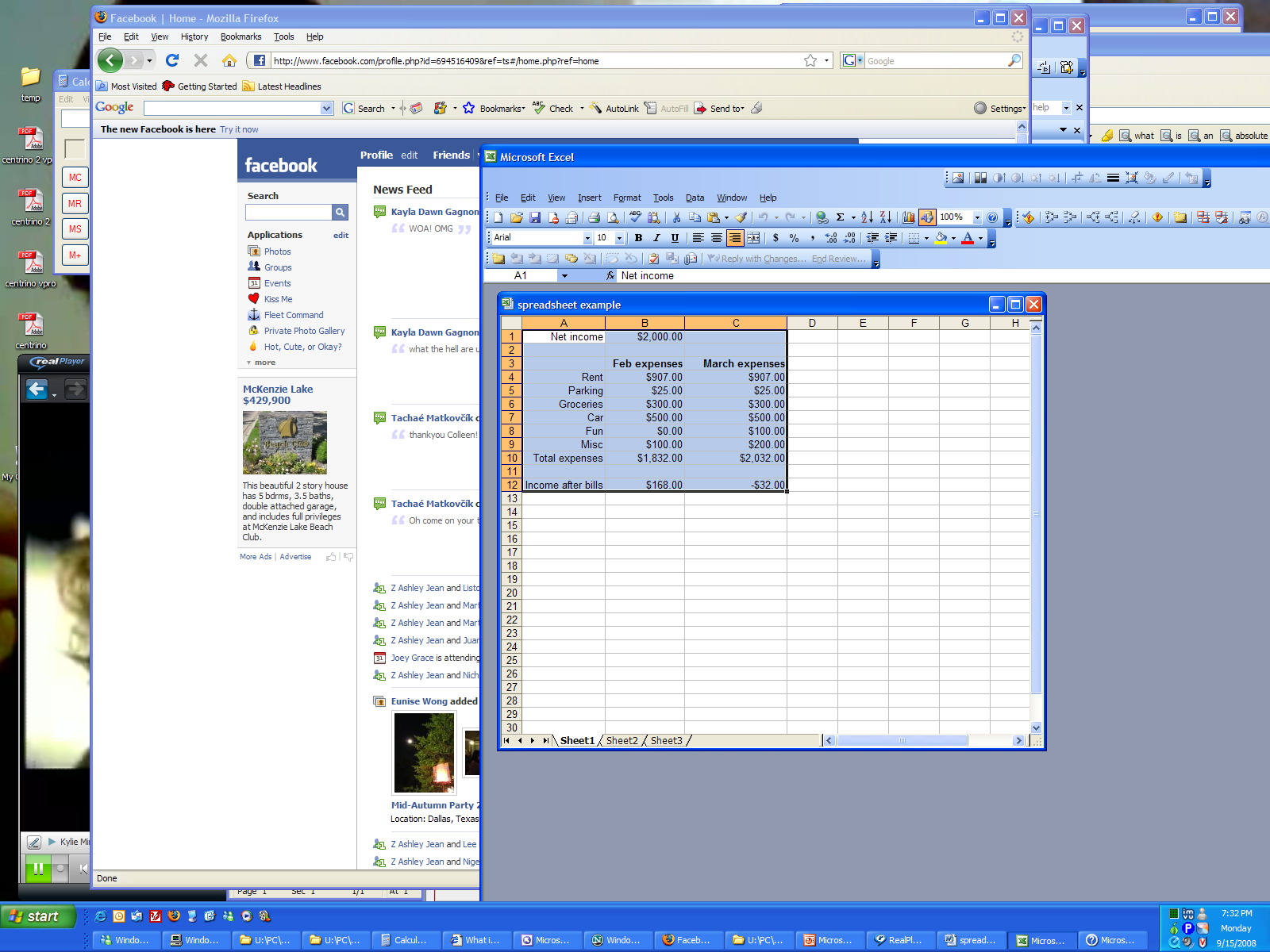 Assumption
Row 10 sums row 4 – 9.
Original formula (B12)
=$B$1-B10
Copied (C12)
=$B$1-C10
Absolute Reference (2)
Original formula (B12)
=$B$1-B10
Copied (C12)
=$B$1-C10
Absolute reference
Absolute reference
Absolute reference because the same (absolute) reference to cell B1 is made when the formula is copied.
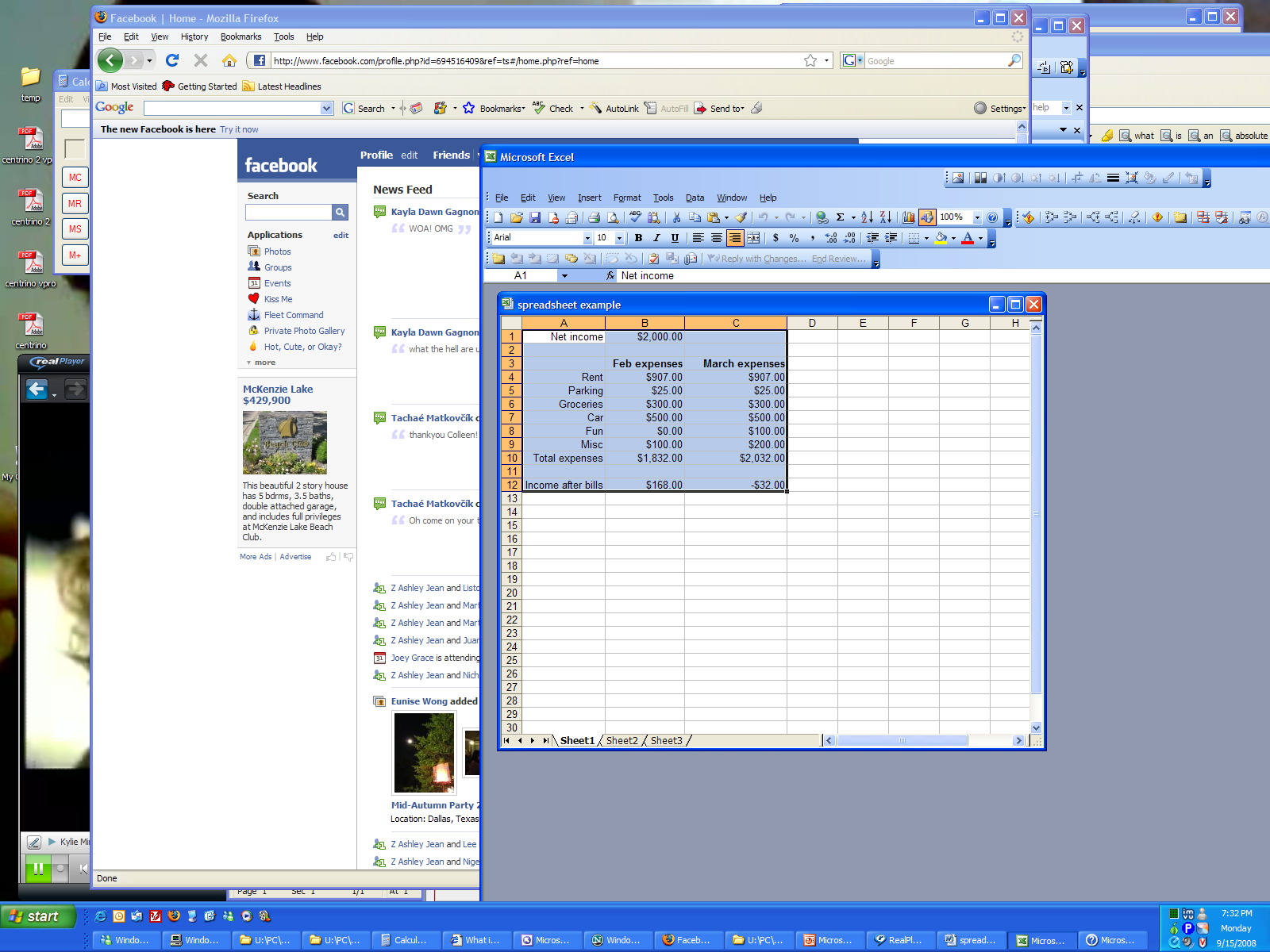 Original formula (B12)
=$B$1-B10
Copied (C12)
=$B$1-C10
Absolute Reference (3)
Typically it’s used in conjunction with constants (data that won’t change).
References to B1 are absolute because income doesn’t change
Relative Reference
A reference to a cell or group of cells that may change if the cell/cells are copied or the sheet changes in size.
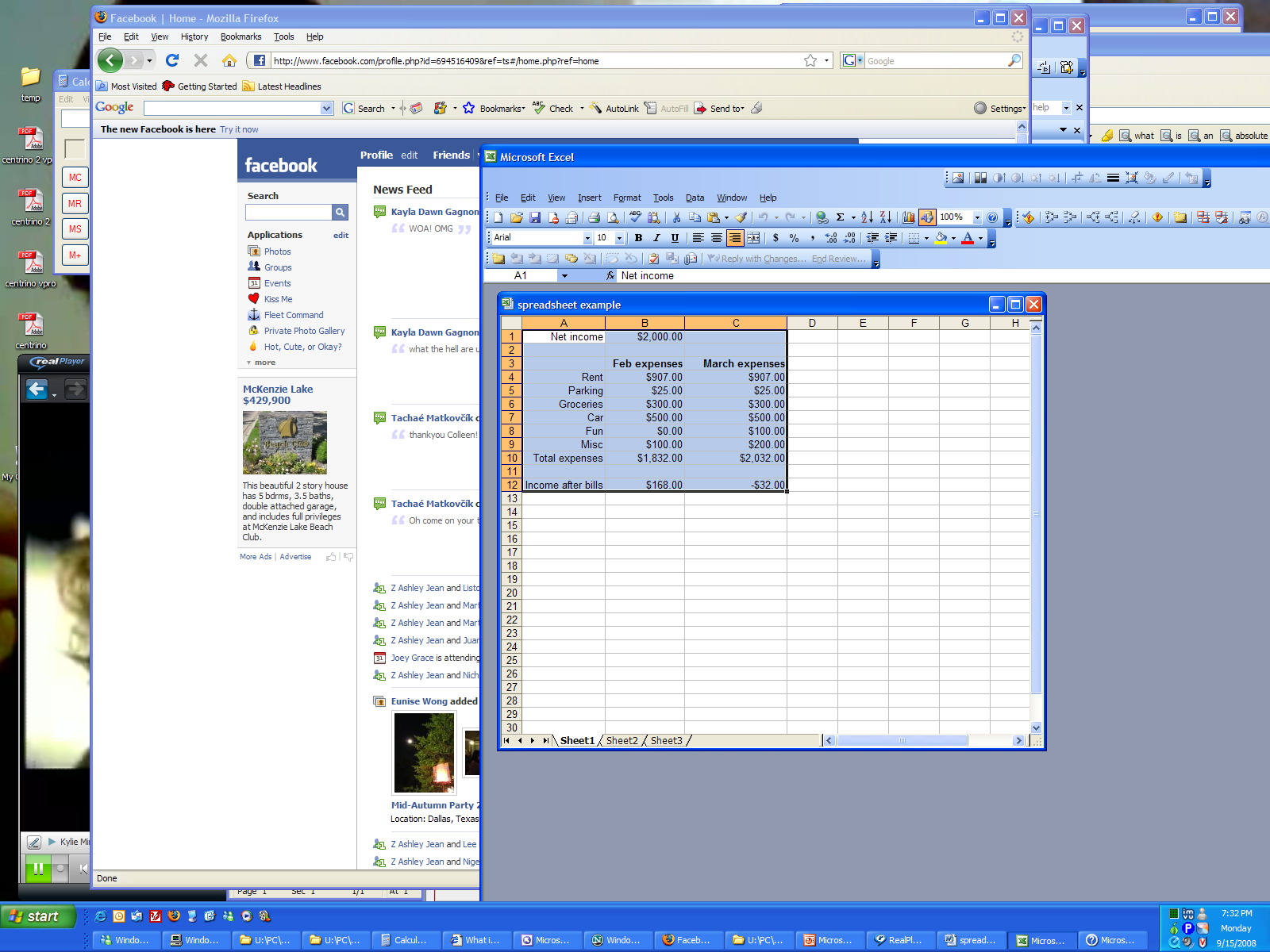 Original formula (B12)
=$B$1-B10
Copied (C12)
=$B$1-C10
Reminder:
Total expenses (row 10) is a calculated value. It sums rows 4 – 9.
Relative Reference (2)
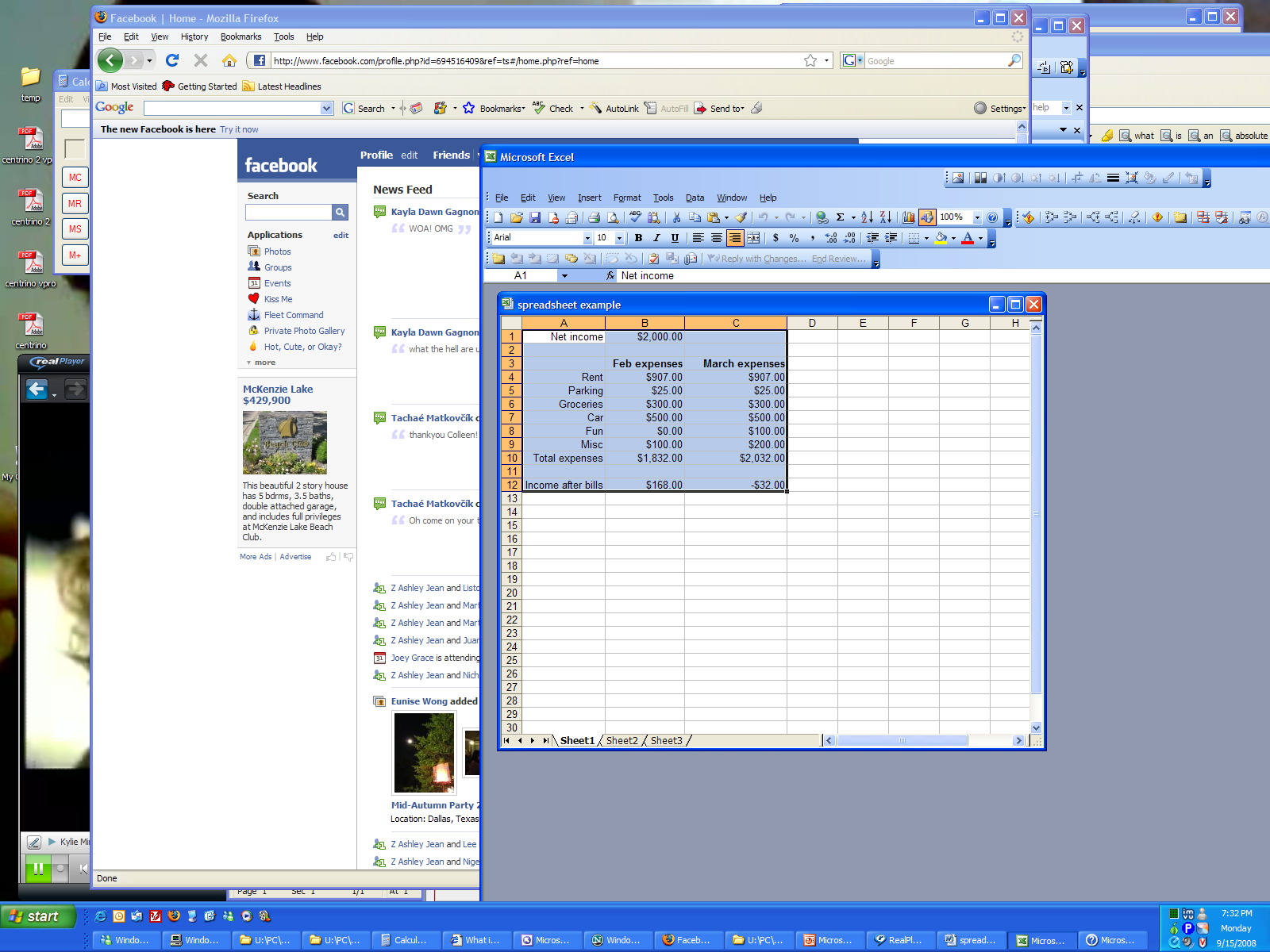 Original formula (B12)
=$B$1-B10
Copied (C12)
=$B$1-C10
Relative reference
Relative reference
Relative reference because the copied formula will change relative to how far it’s copied.
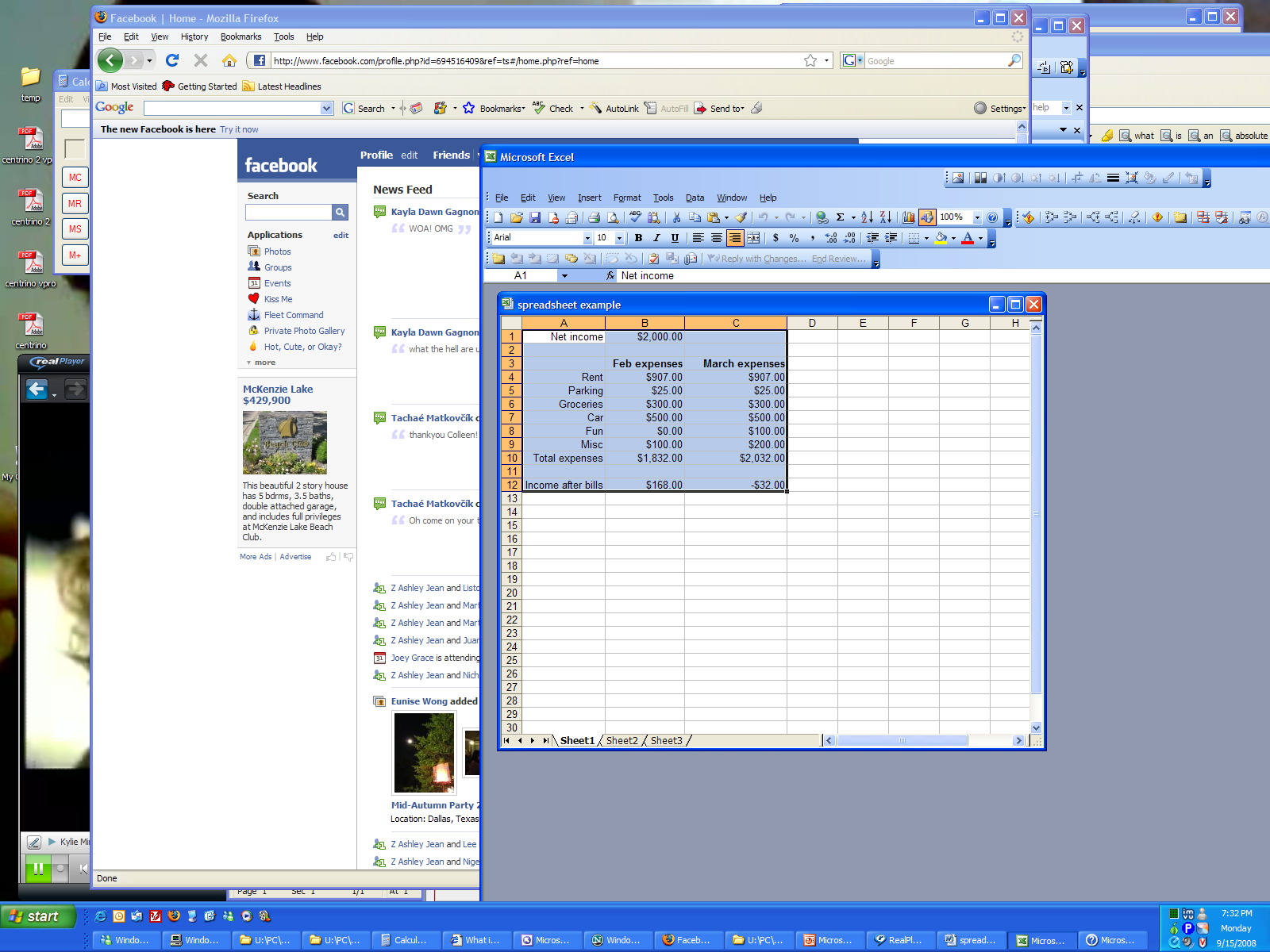 Total expenses may change from month-to-month so references will likely be relative.
Original formula (B12)
=$B$1-B10
Copied (C12)
=$B$1-C10
Relative Reference (3)
Typically it’s used with variable data (that may change over time or in different parts of the sheet).
Cell References: Important Details
Format: specify absolute cell references with a dollar sign ‘$’ immediately in front of the row or column value.
[<dollar sign for column>]<column> [<dollar sign for row>]<row>

Examples:
Relative column, relative row: A1
Relative column absolute row: A$1
Absolute column, relative row: $A1
Absolute column, absolute row: $A$1
Absolute, Relative And Mixed References: Examples1
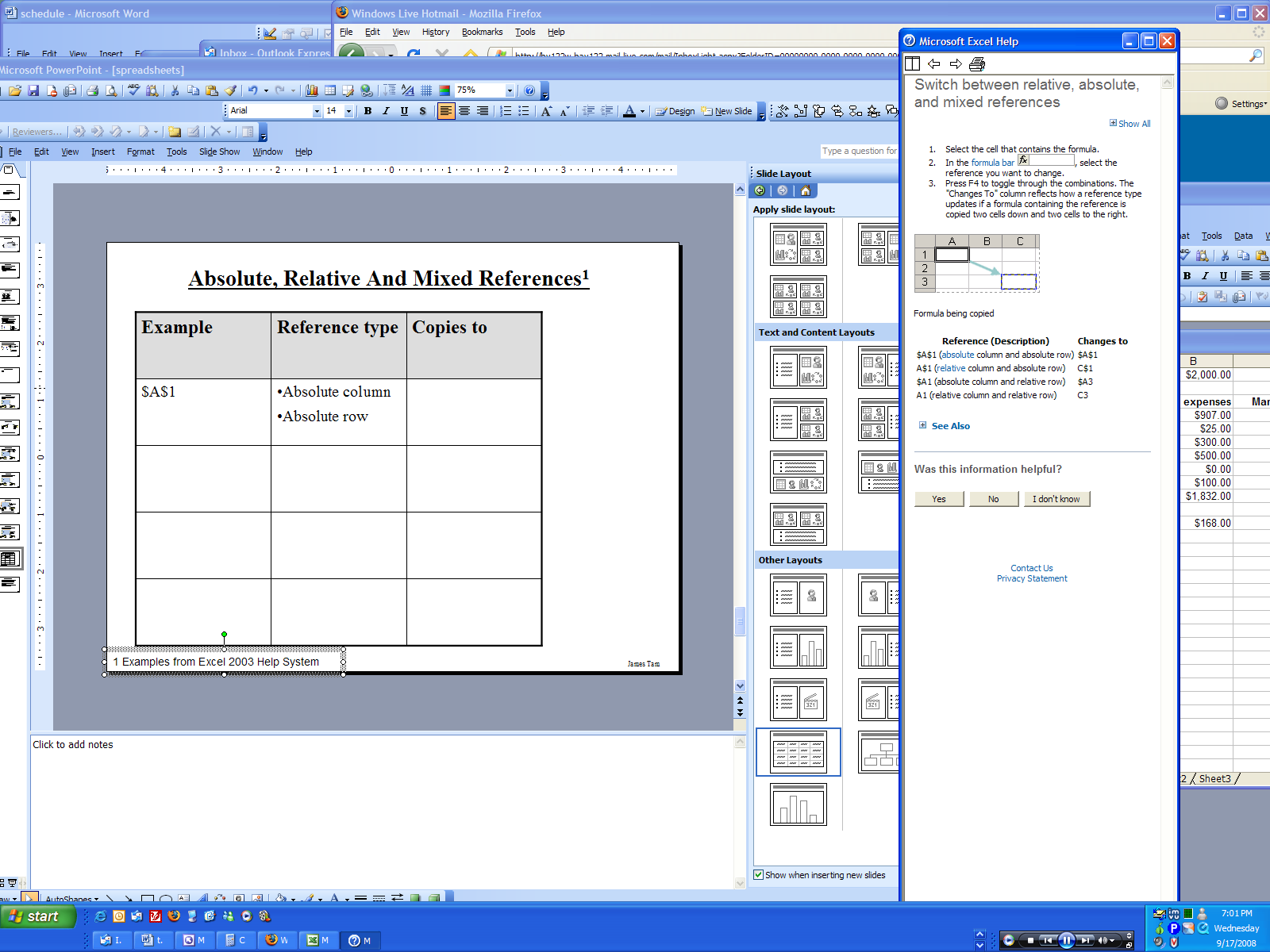 1 Examples from the Excel 2003 Help System
Absolute, Relative References: Example
Example spreadsheet: 23_absolute_relative
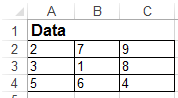 To E7
To G8
COLUMN F
ROWS
11
12
13
14
To G16
To D14
Absolute/Relative Applied To A Previous Example
Which part of the formula should be:
Absolute?
Relative?
Why?
= (B3*G3)+(C3*G4)
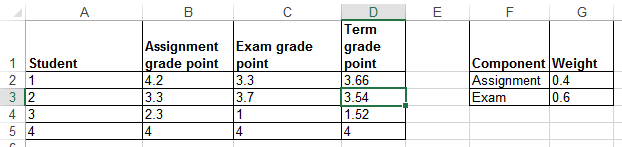 = (B4*G4)+(C4*G5)
Lecture Exercise #5: Absolute, Relative Addressing (If There Is Time)
Testing Spreadsheets
Test formulas to ensure that they are correct.
Enter a few test values and see if the results match expectations.
Simple interest example:
Amount = Principle + (Principle * Interest rate * Time)
E.g., $100 at 10% for 3 years
Amount = 100 + (100 * 0.1 * 3)
                = 100 + (30)
                = $130
Some example test cases:
Nothing to invest: principle is nothing, everything else non-zero.
Interest rates are rock bottom: zero interest rates, everything else non-zero
No time passed: time is zero, everything else non-zero.
Normal case: Non zero values for: principle, interest or time.
Example Testing A Formula
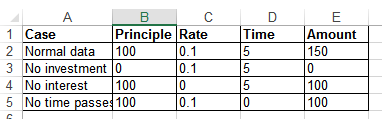 <- All non-zero
<- No principle
<- No interest
<- No time elapsed
Testing Ranges
The following are the minimum test cases
Provide test values for each range
In this example try grade points of 0, 1, 2, 3, 4
Also for at least one of the ranges test the boundaries (just above and below)
Example: testing the boundary for 1 / “Pass”
Slightly below a boundary value e.g., 0.9 should return “Fail”
Slightly above a boundary value e.g., 1.1 should return “Pass”
Total test cases for this example: 7 tests
Example: Good Design And Testing
Previous grading example: the following will likely be data (cannot be calculated from other values in the sheet)








Values that will be determined by the data
Term grade point (calculated), comments (lookup)s
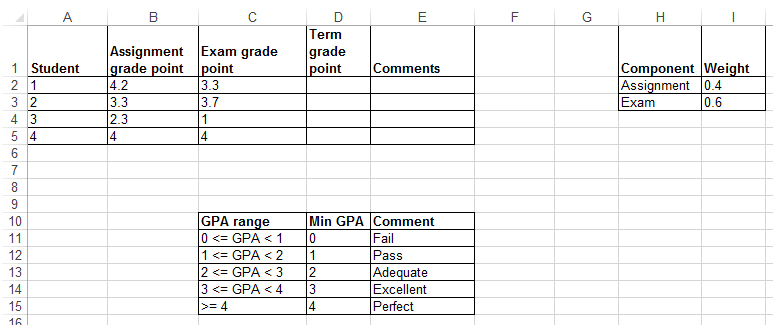 Term Grade Point
How should this value be calculated?







First step: make it mathematically correct
Assignment: proportion of term grade = 40%
Exam: proportion of term grade = 60%
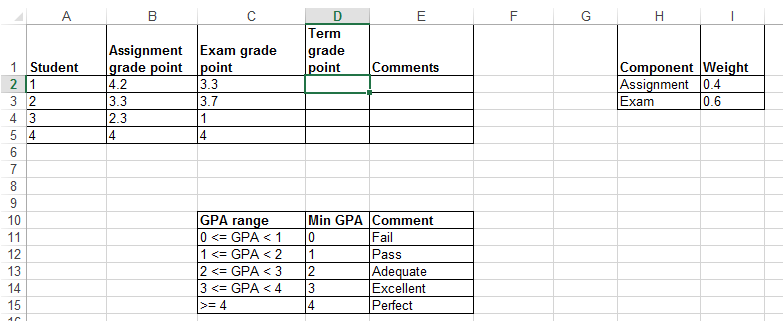 Term Grade Point (2)
Second step: make sure that you follow good style:
Be ‘lazy’, minimalize your work!
If a value can be determined by existing data then don’t manually enter the value e.g., term grade point can be calculated by the grade points of each component and their weights.
Future grade changes are easier to make
Also reduces errors)



Allow for reuse of the formula (copy-and-paste): correct application of absolute vs. relative addressing
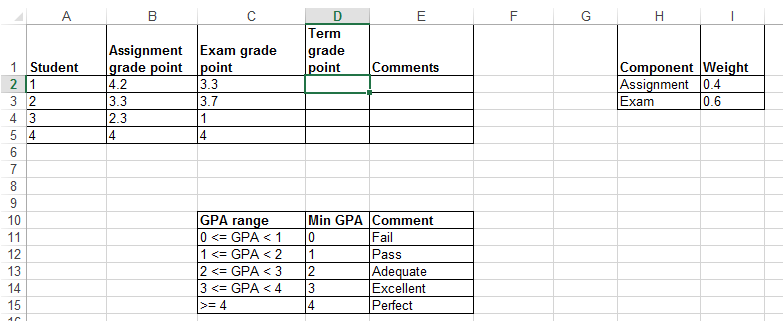 Derive it, don’t type it
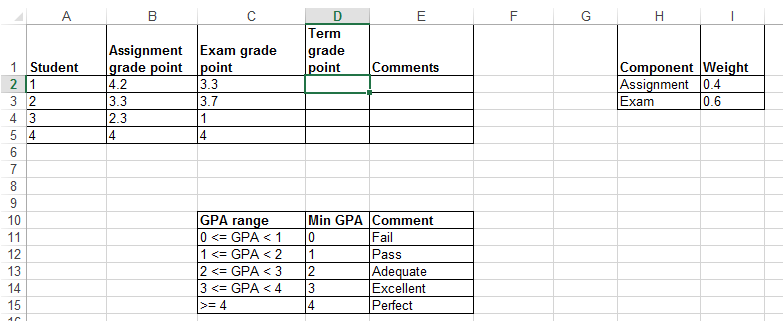 Once
Term Letter Grade
How should this value be derived?
Use the cutoff values in the table below.
Remember it must be correct AND it should follow good style conventions.
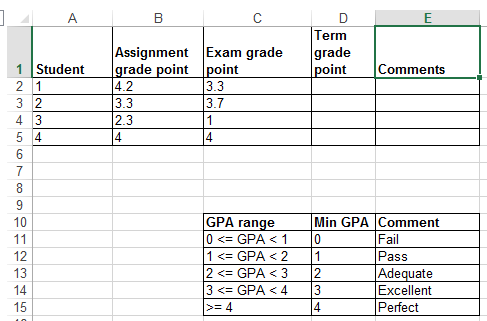 Absolute, Relative: Completed Example
Spreadsheet solution name (don’t look at contents before we go over the concepts in lecture) 24_DONT_LOOK_B4_CLASS_ vlookup_absolute_relative_addressing
After This Section You Should Now Know
The benefit of electronic over paper spreadsheets
Spreadsheets 101: The basic layout and components of a spreadsheet
What is a worksheet
When to use multiple spreadsheets vs. multiple worksheets
How to reference data in other spreadsheets or worksheets (cross references)
How Excel groups functions according to tabs on the ribbon
What are the most commonly used tabs and what some of the functions available on those tabs
Entering data: manually and via autofill
How to freeze data
After This Section You Should Now Know (2)
Tags
How to do tag a spreadsheet
What is the benefit of using tags
Common mathematical operators and the order of operation
What is the difference between constants (data) and calculations (formulas)
How is a formula differentiated from data
The three rules of thumb for designing spreadsheets
Don’t make something data if it can be derived
Label everything
Don’t duplicate data
After This Section You Should Now Know (3)
Lookup tables
How to create a use a lookup table
Formulas:
Directly entering custom formulas
Using built-in pre-created formulas
What is the order of operation for common operators
How to format cells using the “format cell” option
What is the effect of different numeric formatting options
How to use basic statistical formulas: sum(), average(), min(), max()
How to use counting functions: count(), counta(), countblank, countif(), countifs()
After This Section You Should Now Know (4)
How to use string functions: lower(), upper, proper(), trim(), concatenate(), find(), left(), right(), mid()
How to use the today(), now() functions
How to use ‘if-else’ for branches that return different values
The different ways of expressing logical comparators
How to write or evaluate nested ‘if’s’
Logical operations in Excel: AND, OR, NOT
How to write or evaluate logical operations
How to apply the logical operations in conjunction with the ‘if-else’
How to use the LOOKUP(), VLOOKUP function
After This Section You Should Now Know (5)
How to come up with set of reasonable test cases for a spreadsheet
Formulas and ranges
What is the difference between an absolute vs. relative cell reference and when to use each one
Copyright Notification
“Unless otherwise indicated, all images in this presentation are  used with permission from Microsoft.”
Images of spreadsheets (save VisiCalc) are curtesy of James Tam
slide 131